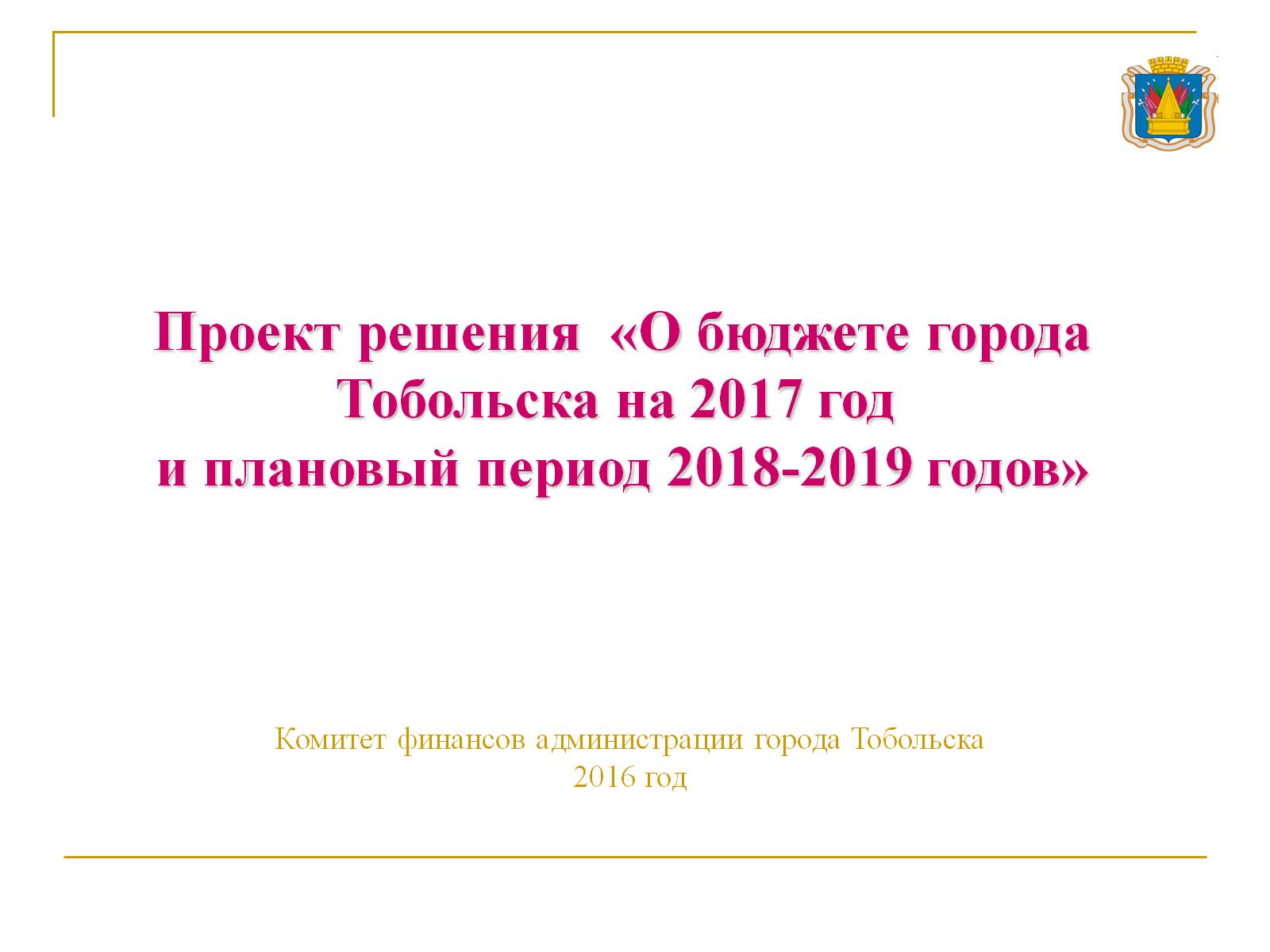 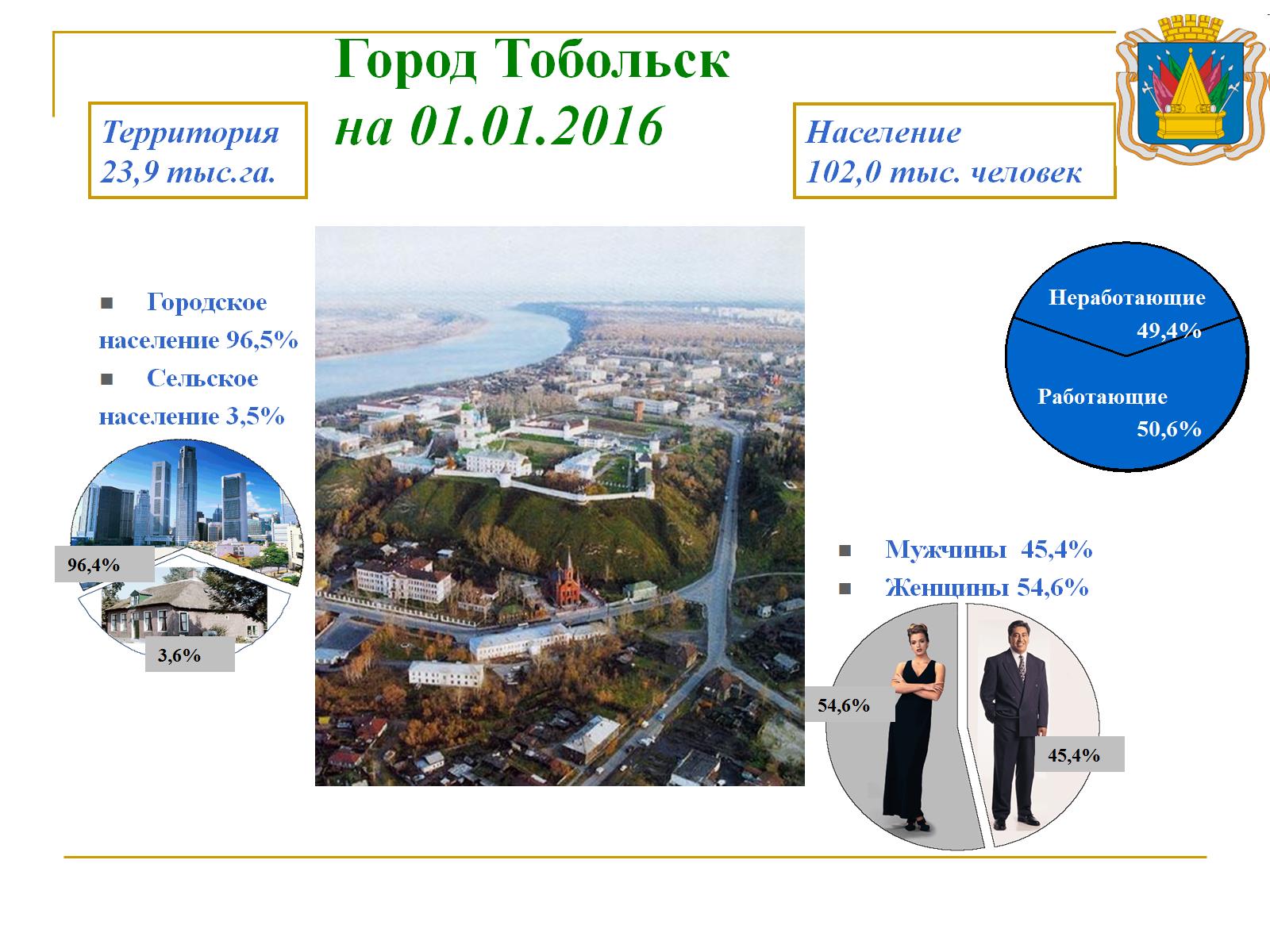 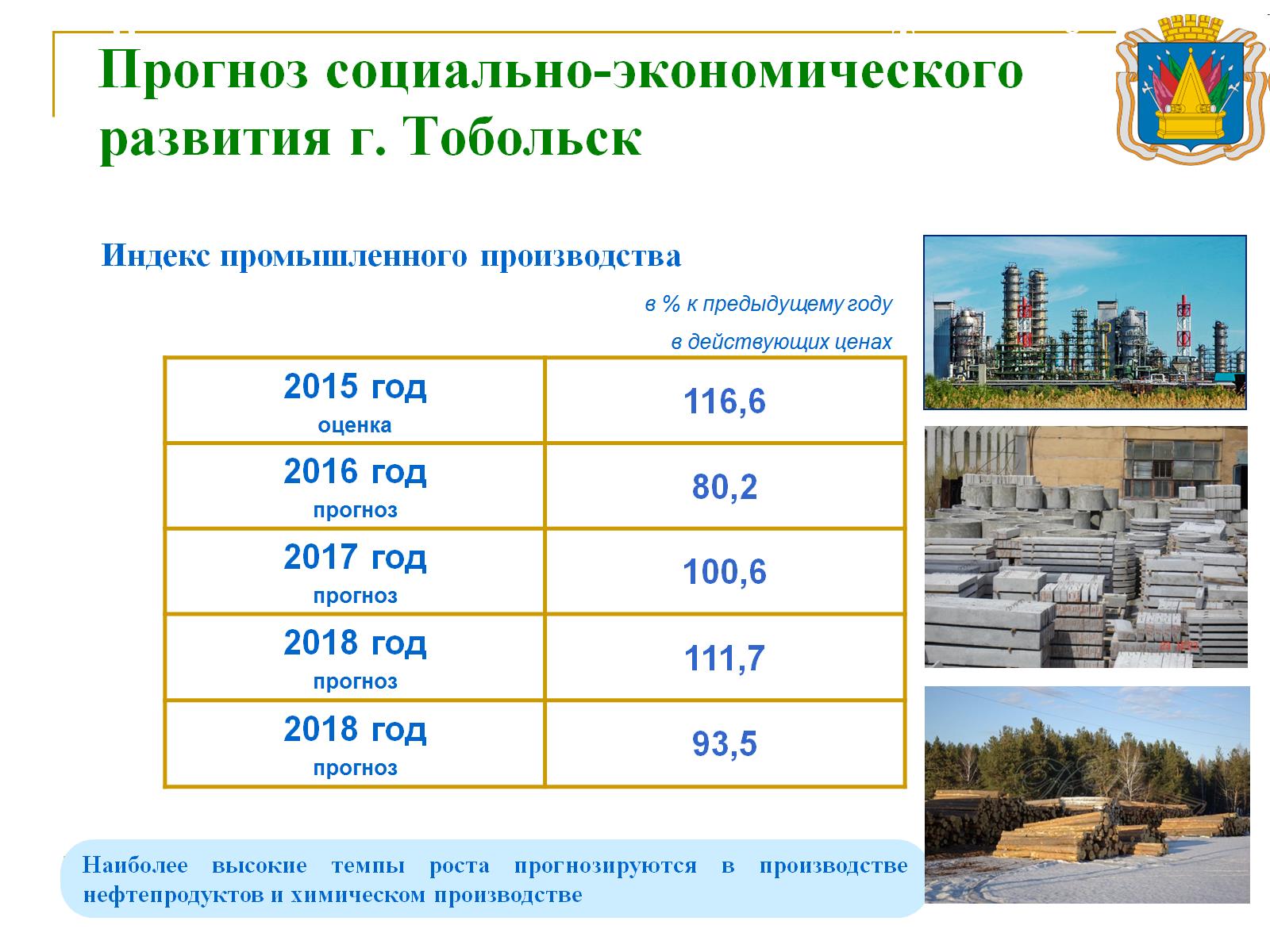 Прогноз социально-экономического развития г. Тобольск
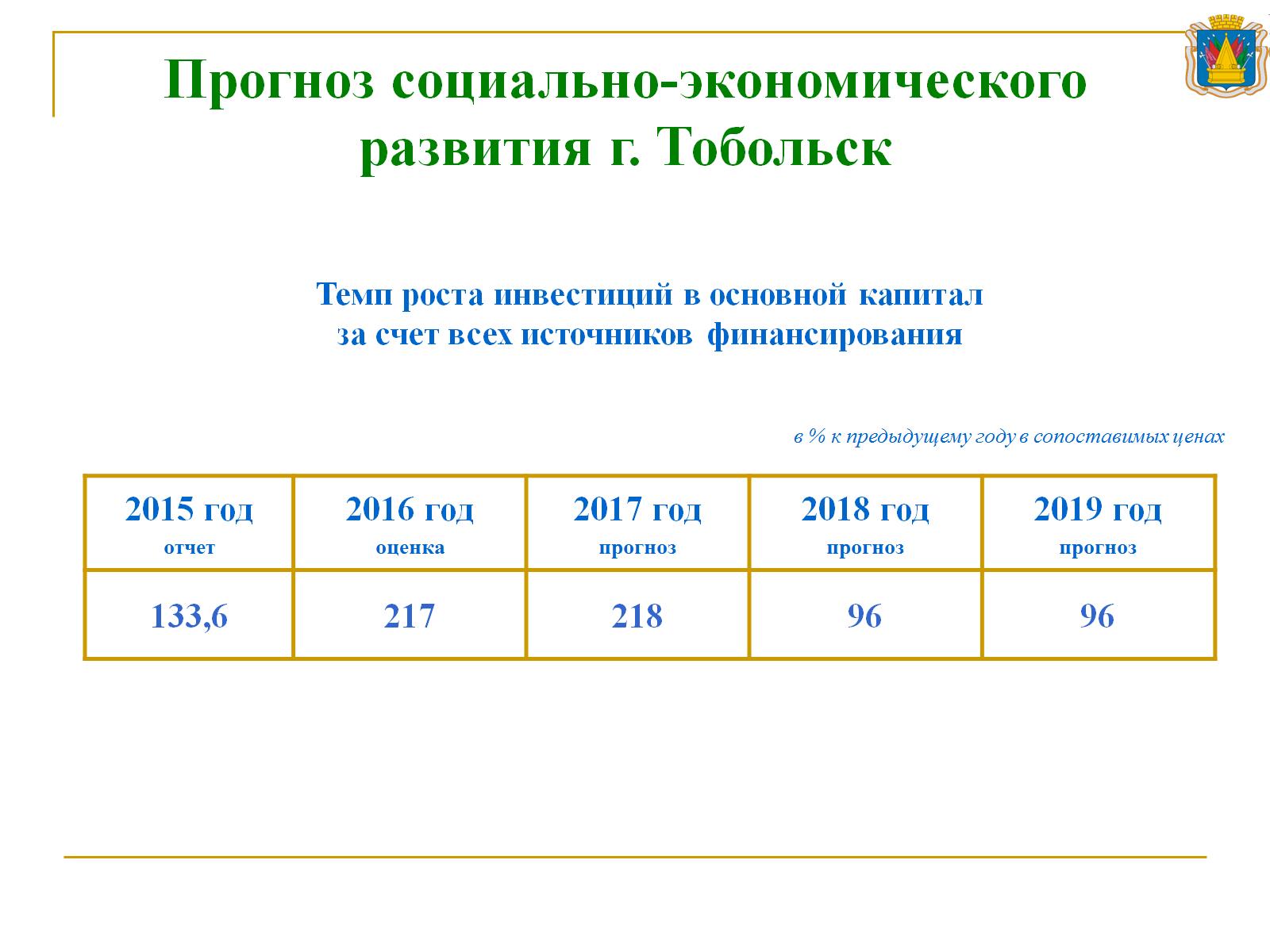 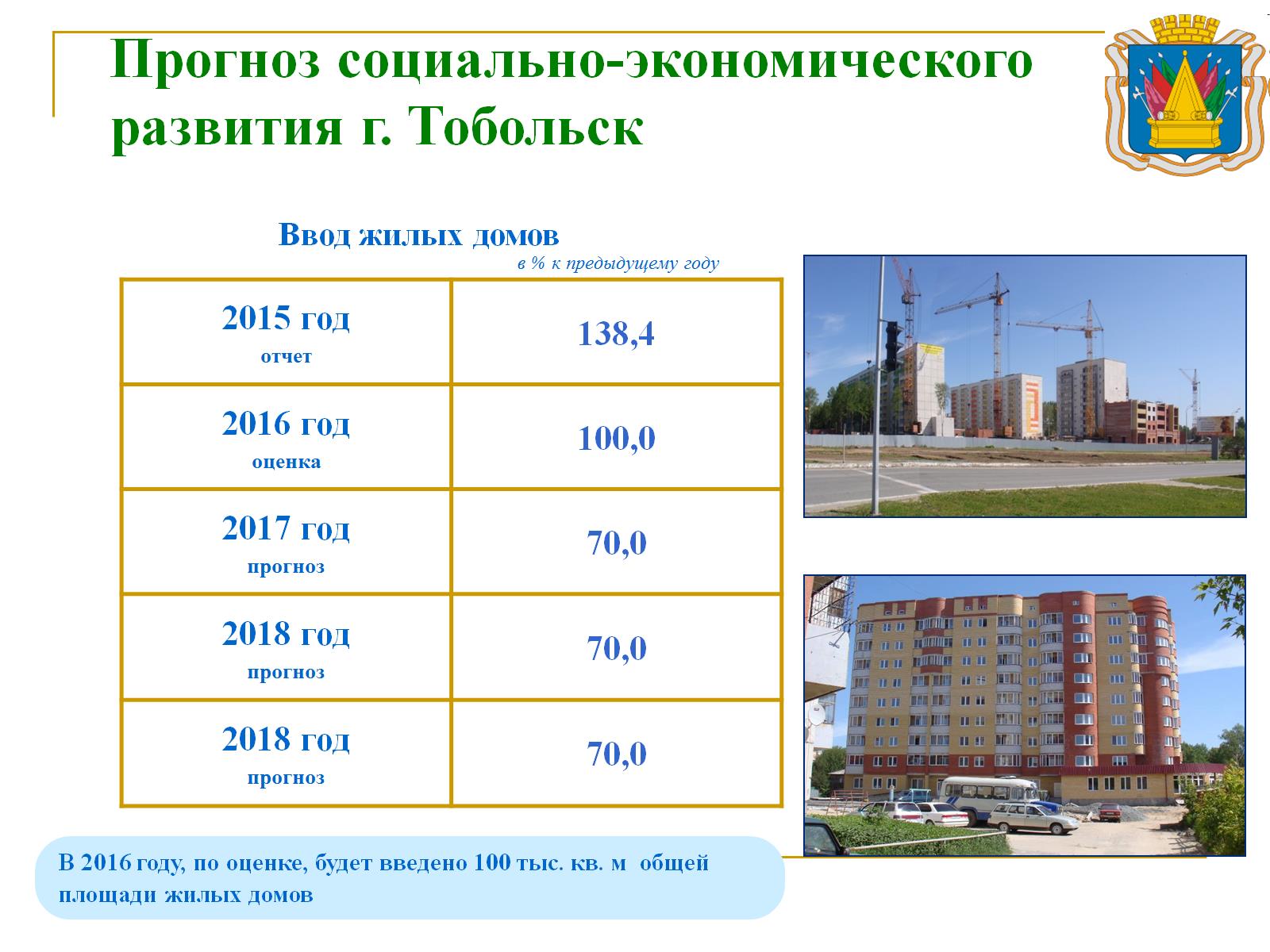 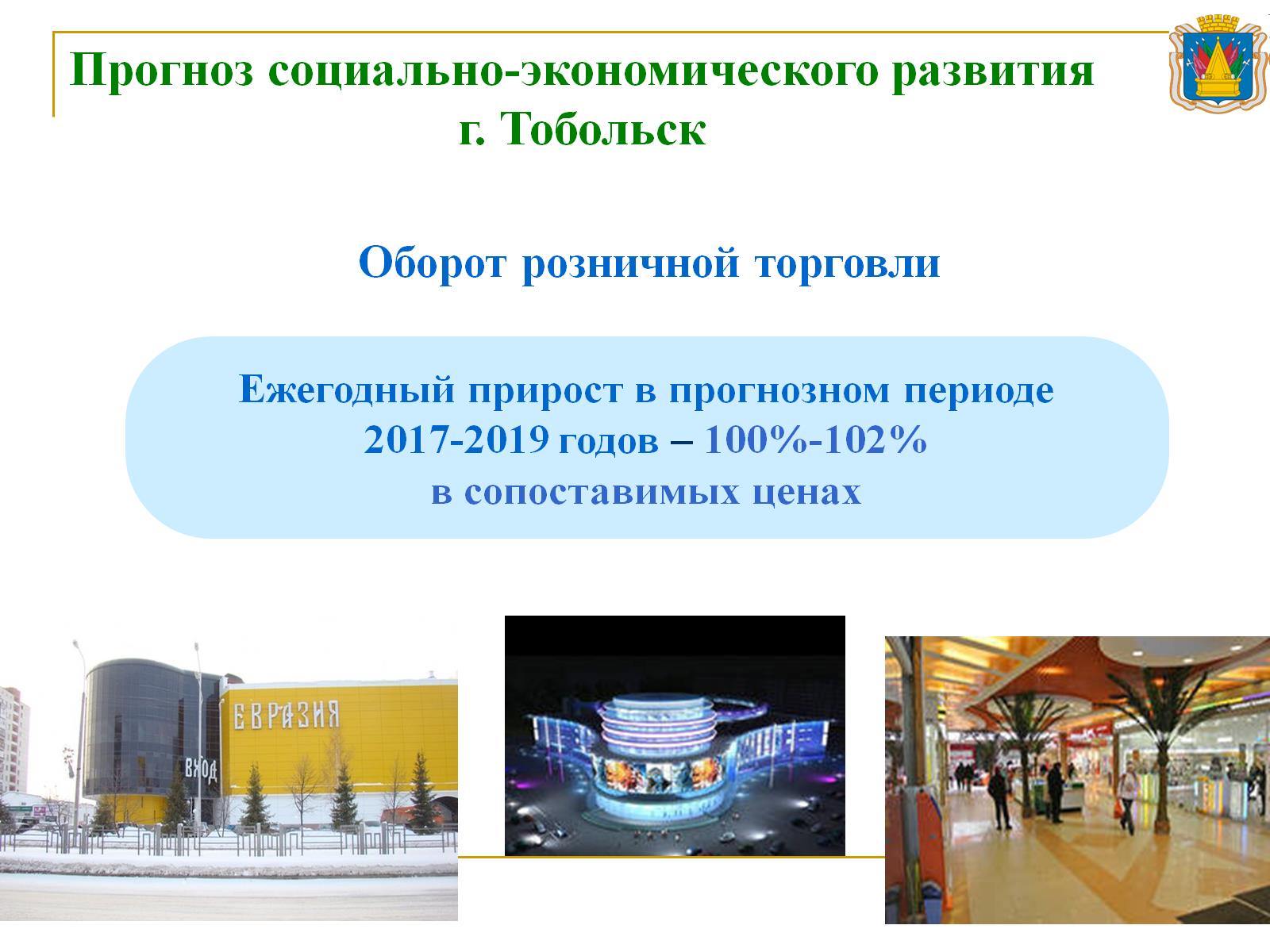 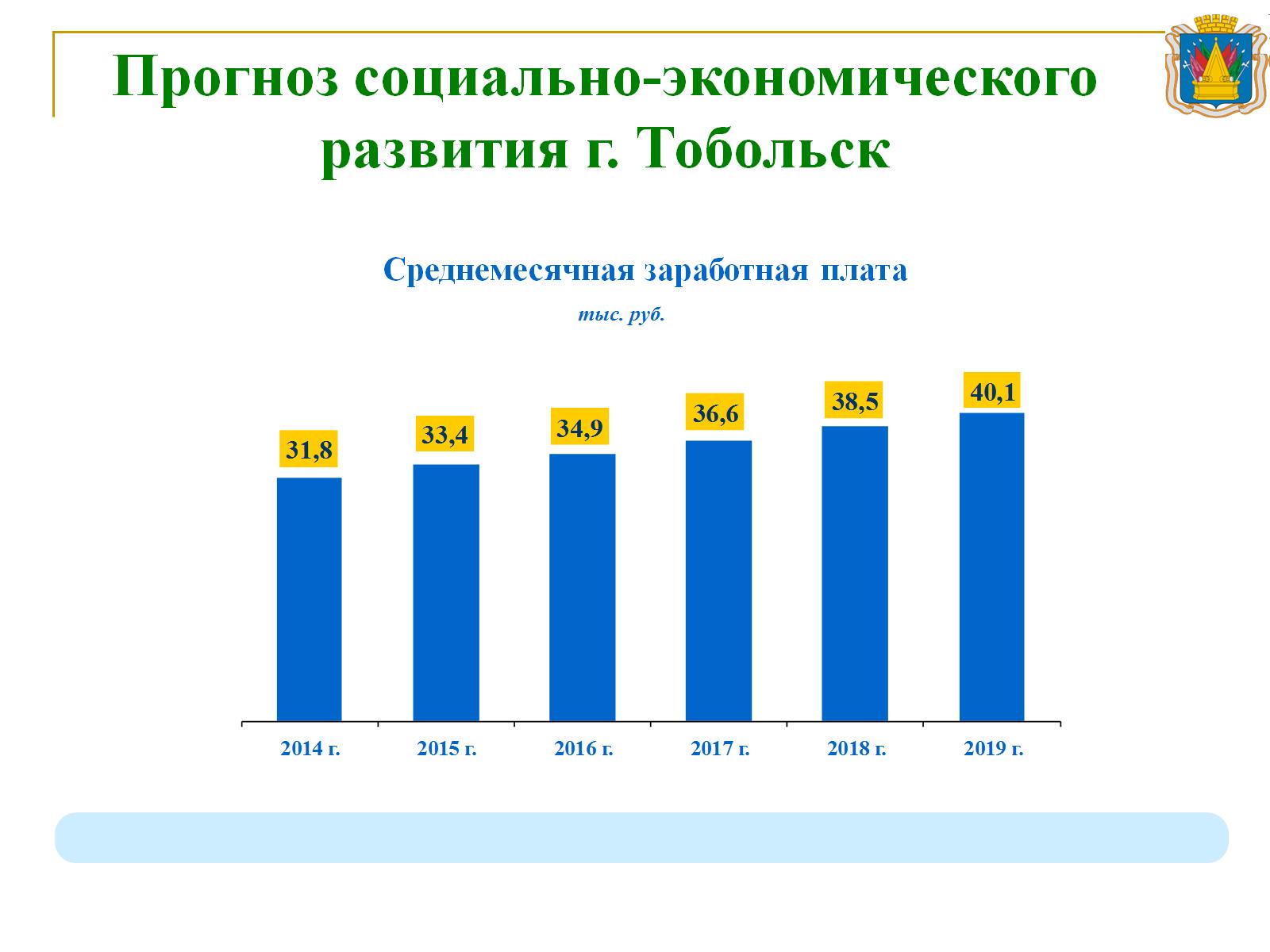 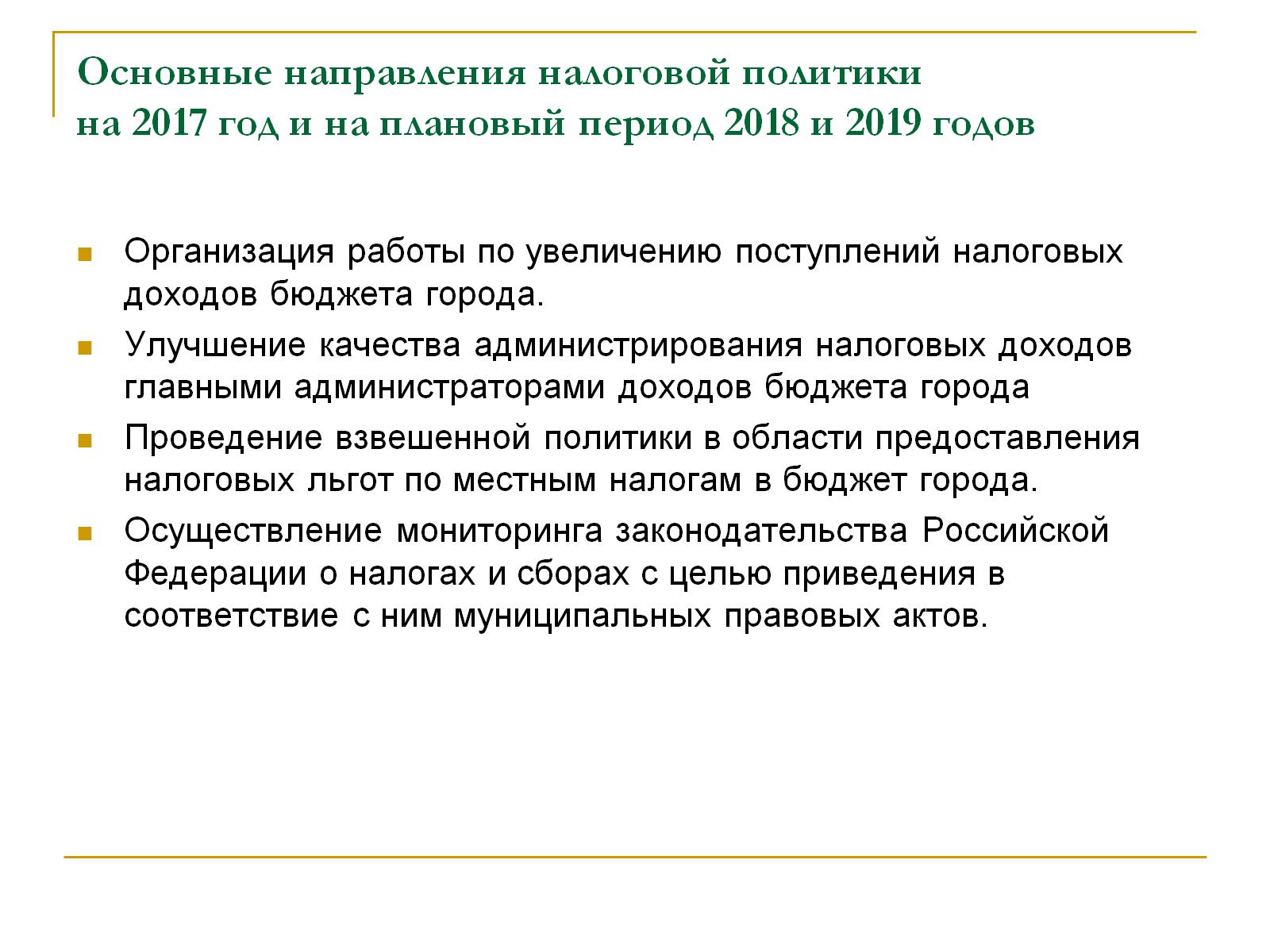 Основные направления налоговой политикина 2017 год и на плановый период 2018 и 2019 годов
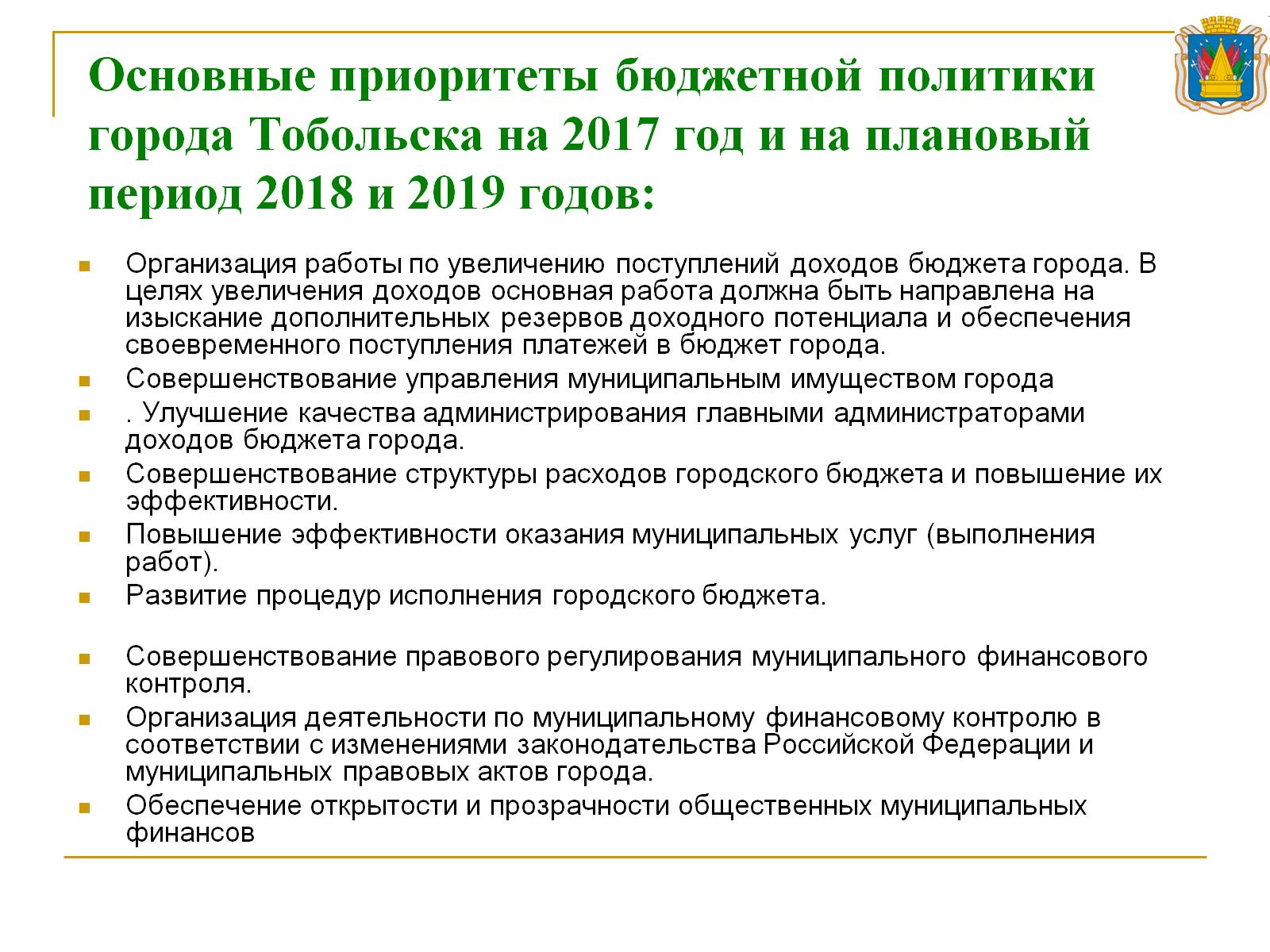 Основные приоритеты бюджетной политики города Тобольска на 2017 год и на плановый период 2018 и 2019 годов:
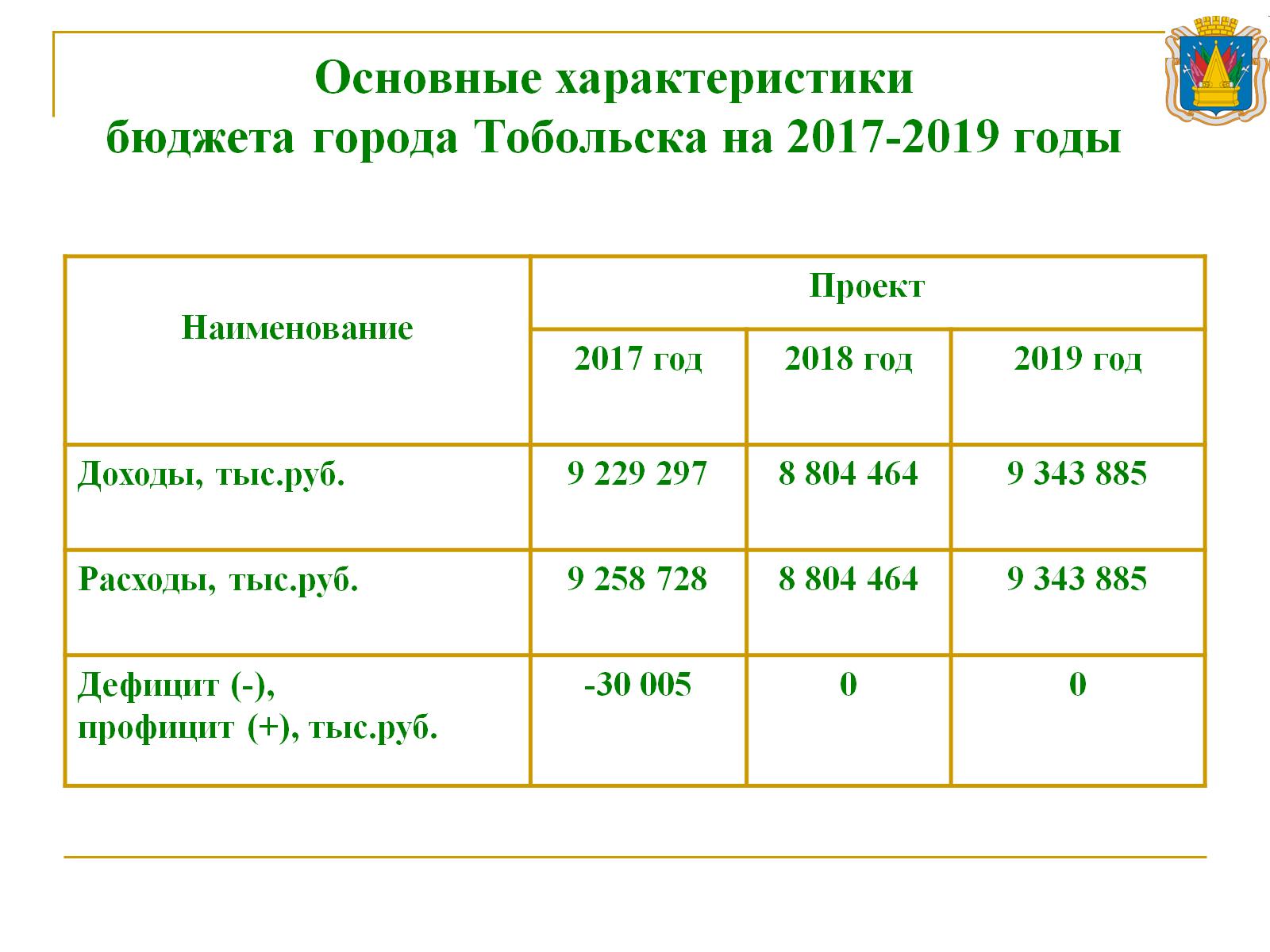 Основные характеристики бюджета города Тобольска на 2017-2019 годы
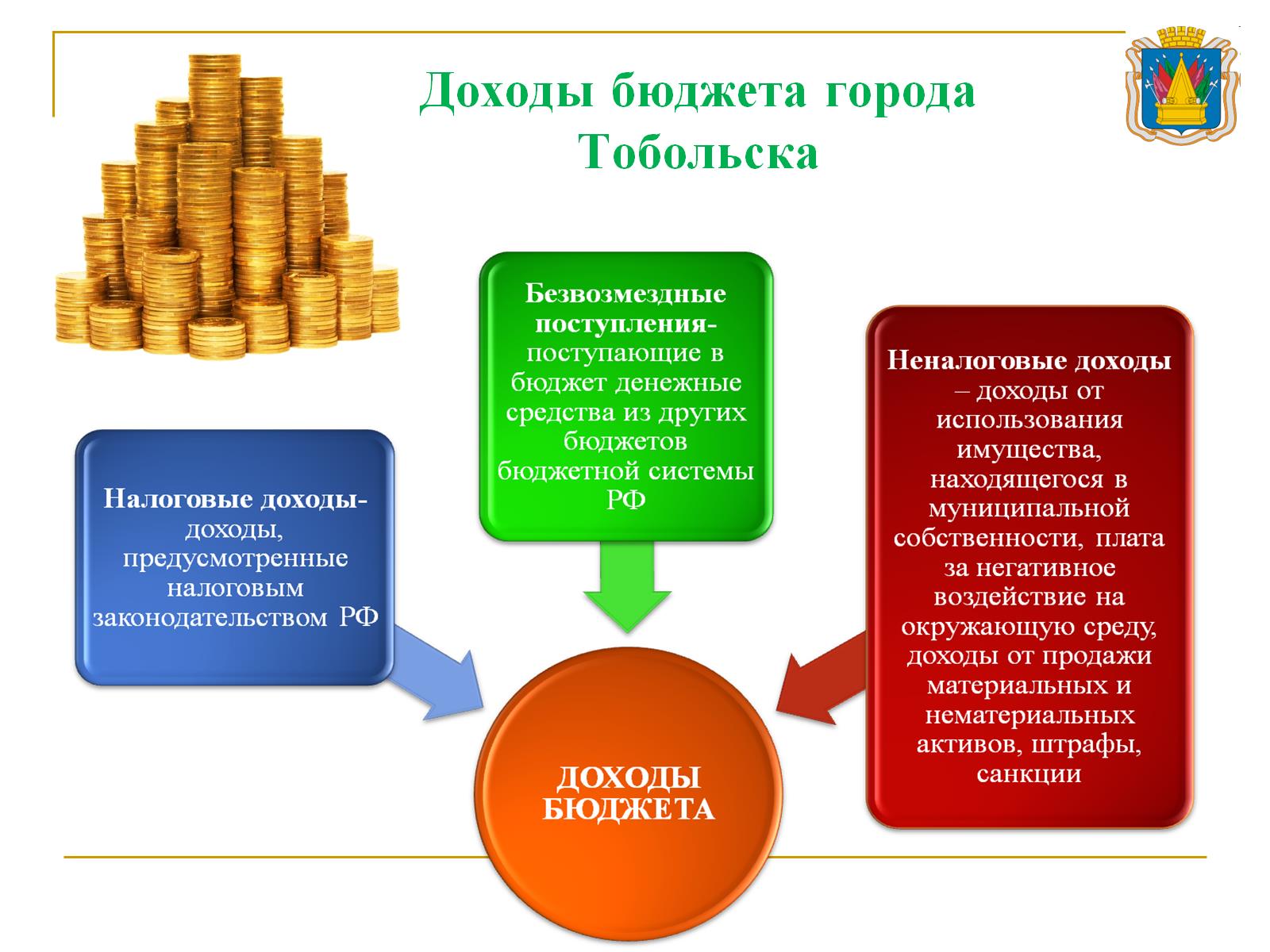 Доходы бюджета города Тобольска
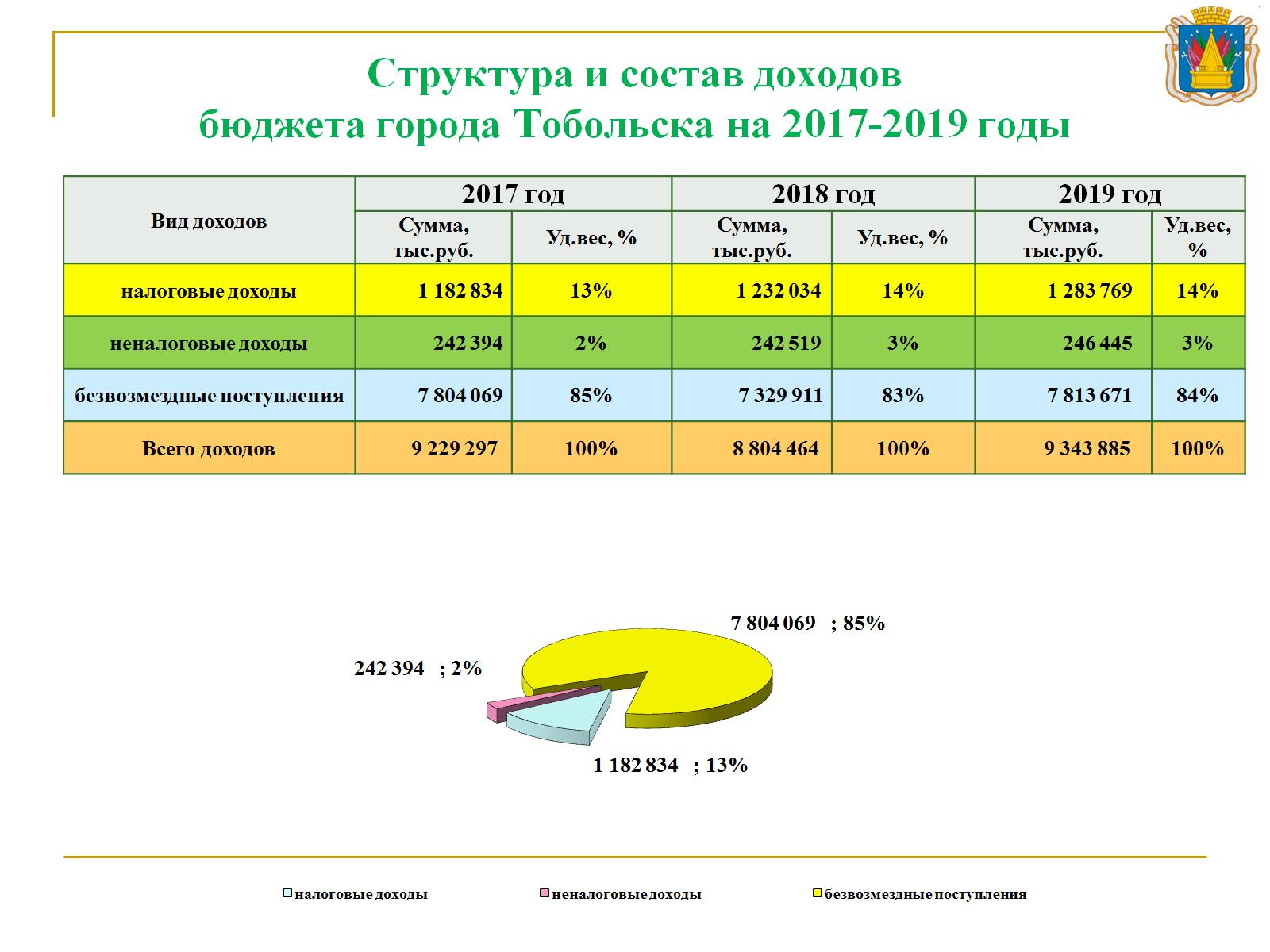 Структура и состав доходов бюджета города Тобольска на 2017-2019 годы
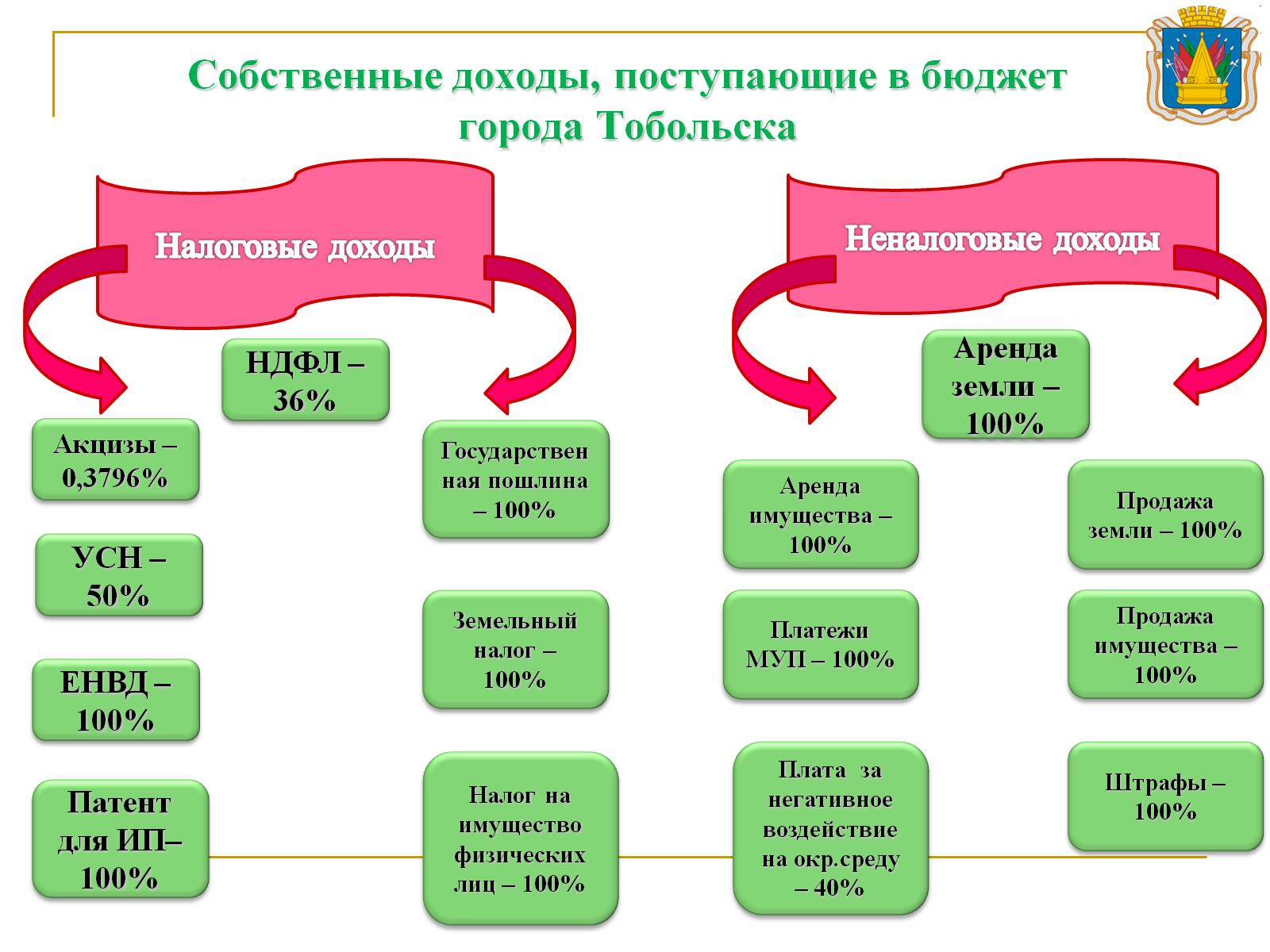 Собственные доходы, поступающие в бюджет города Тобольска
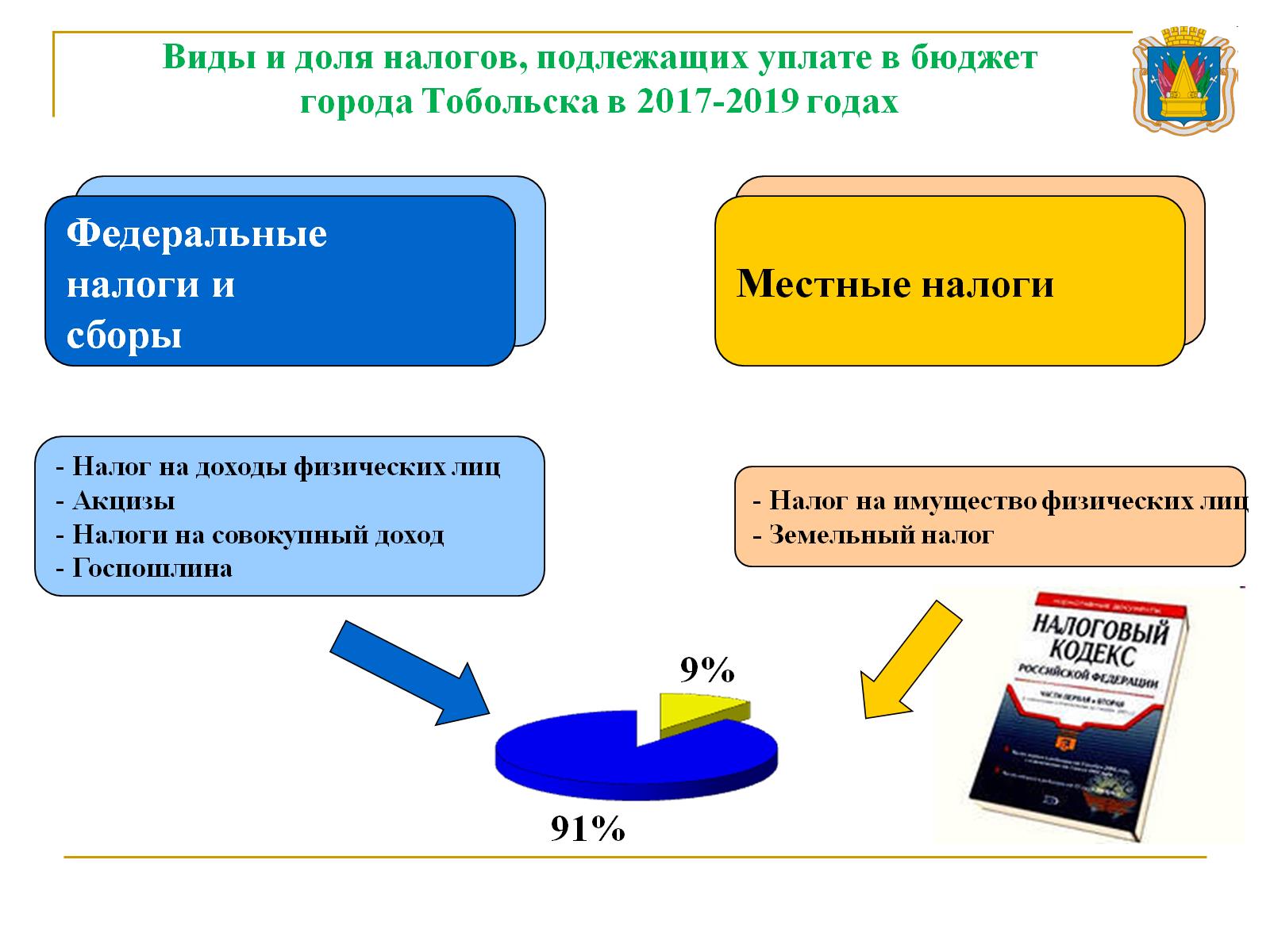 Виды и доля налогов, подлежащих уплате в бюджет города Тобольска в 2017-2019 годах
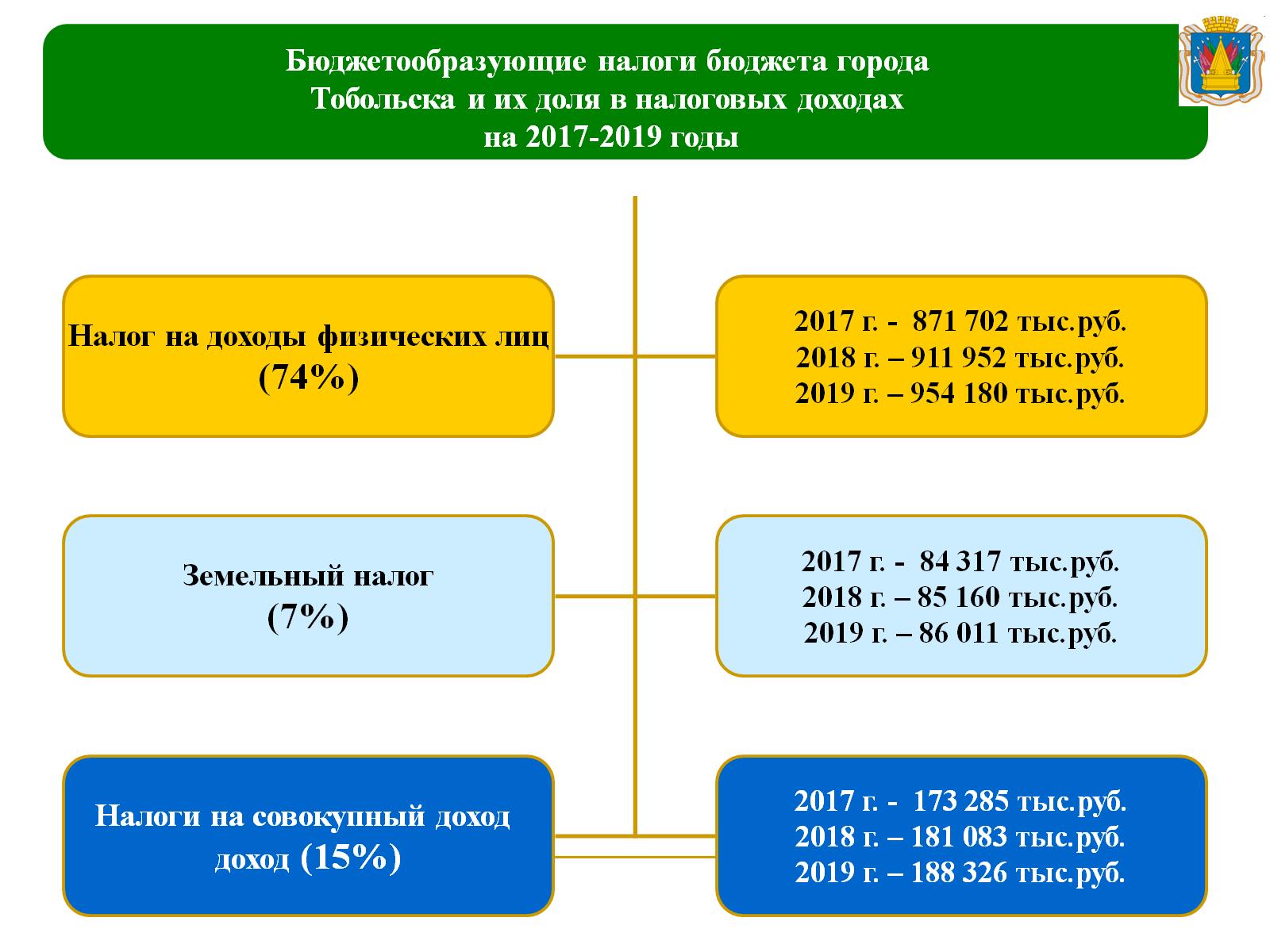 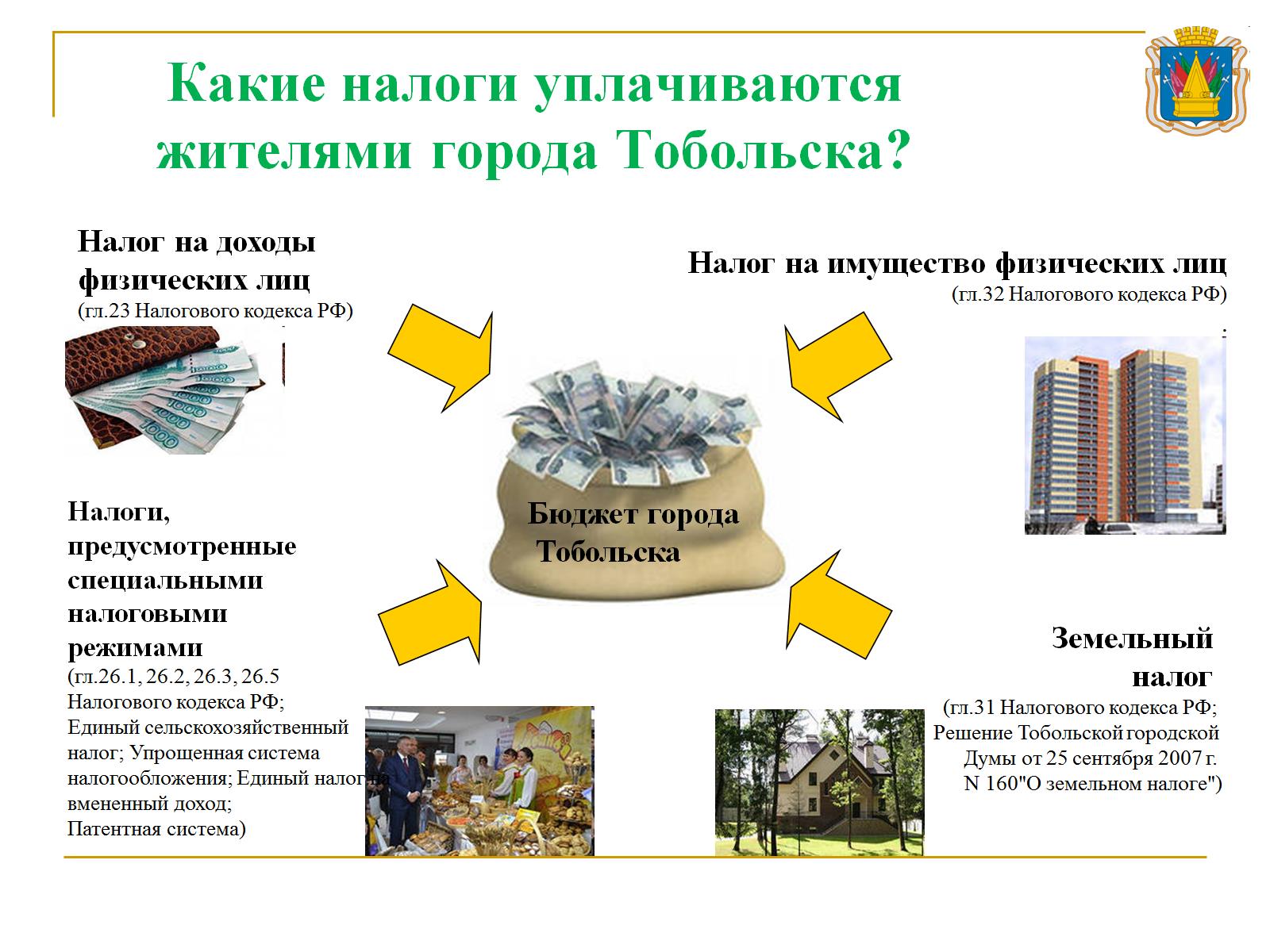 Какие налоги уплачиваются жителями города Тобольска?
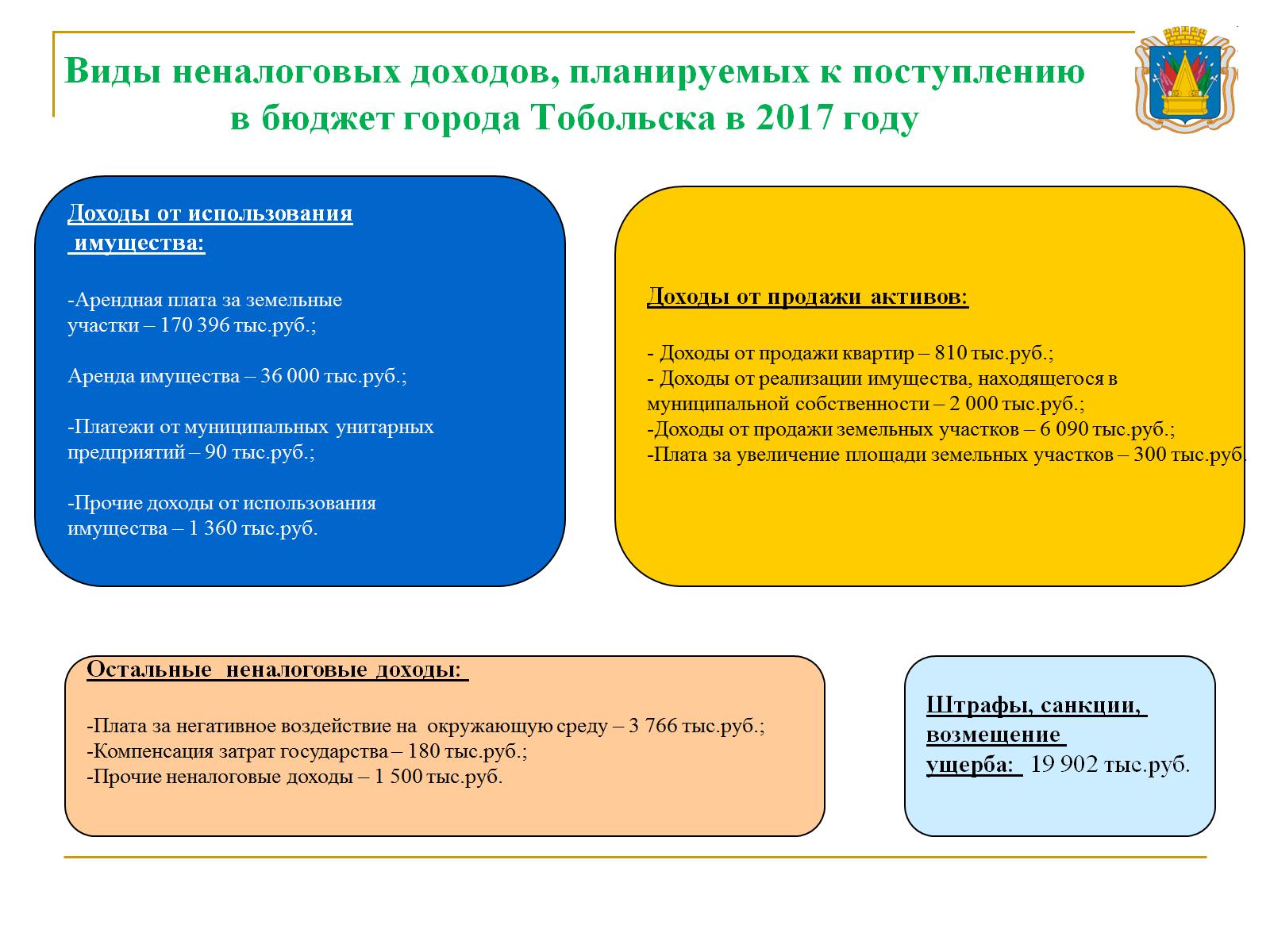 Виды неналоговых доходов, планируемых к поступлению в бюджет города Тобольска в 2017 году
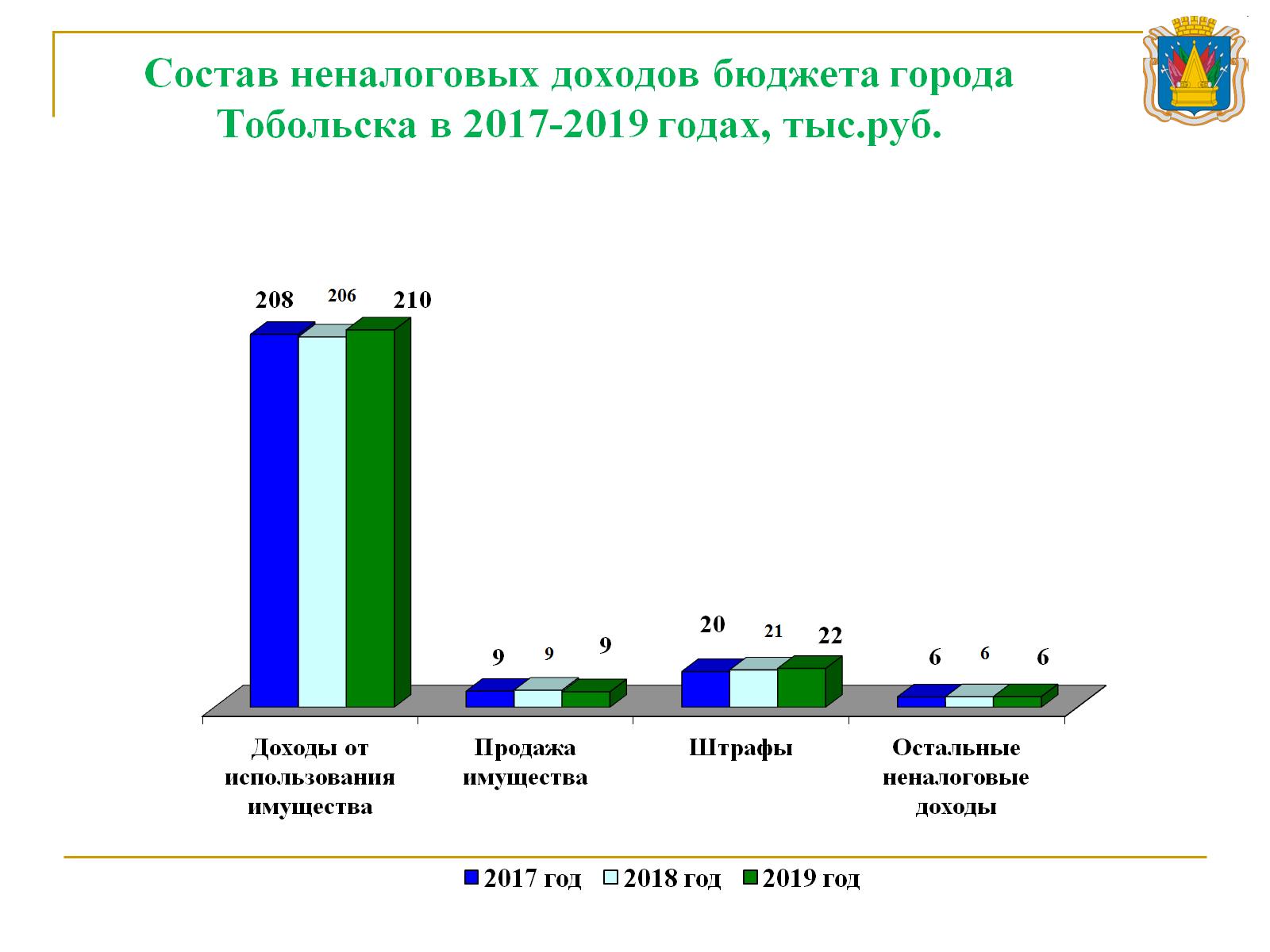 Состав неналоговых доходов бюджета города Тобольска в 2017-2019 годах, тыс.руб.
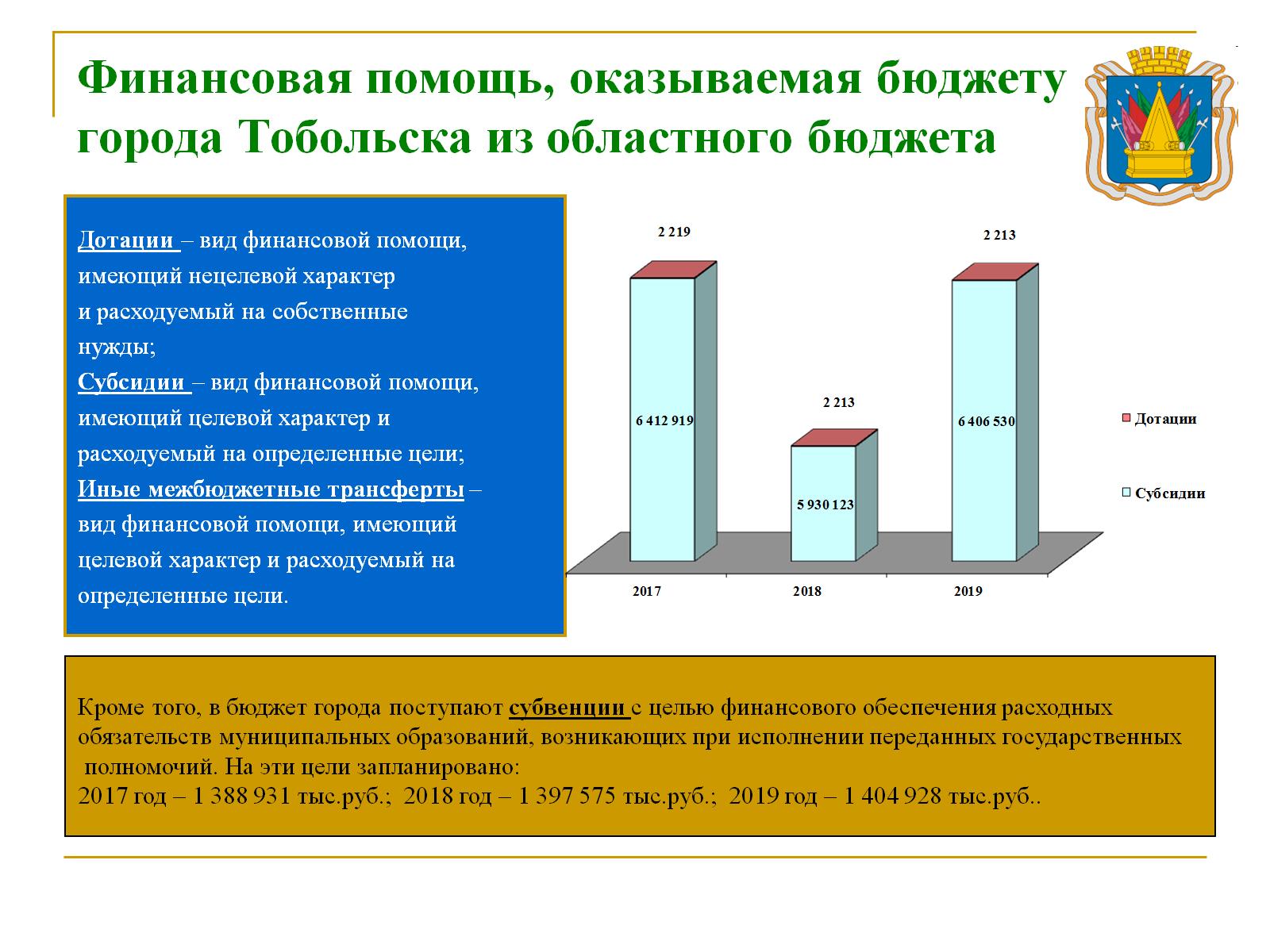 Финансовая помощь, оказываемая бюджету города Тобольска из областного бюджета
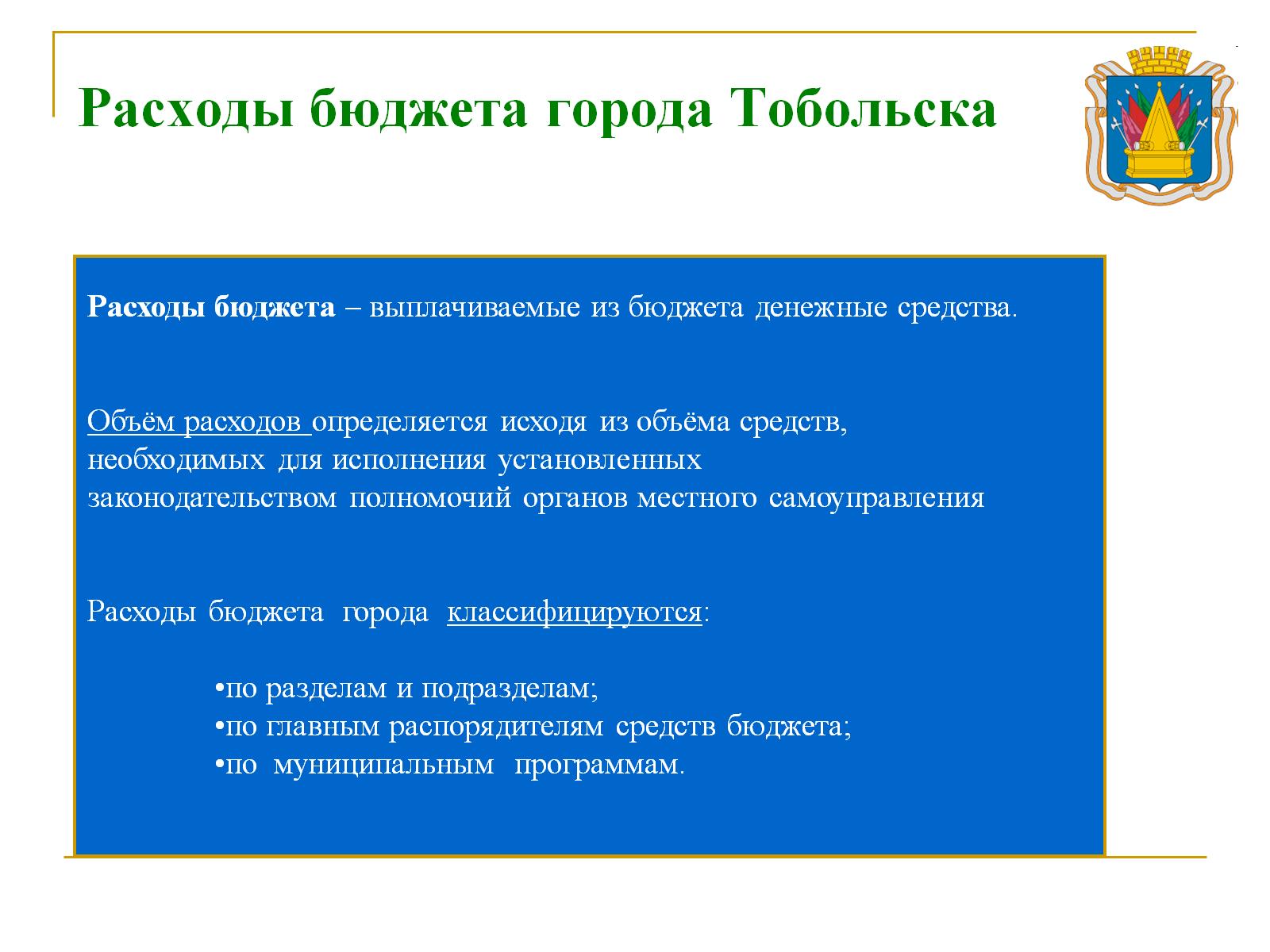 Расходы бюджета города Тобольска
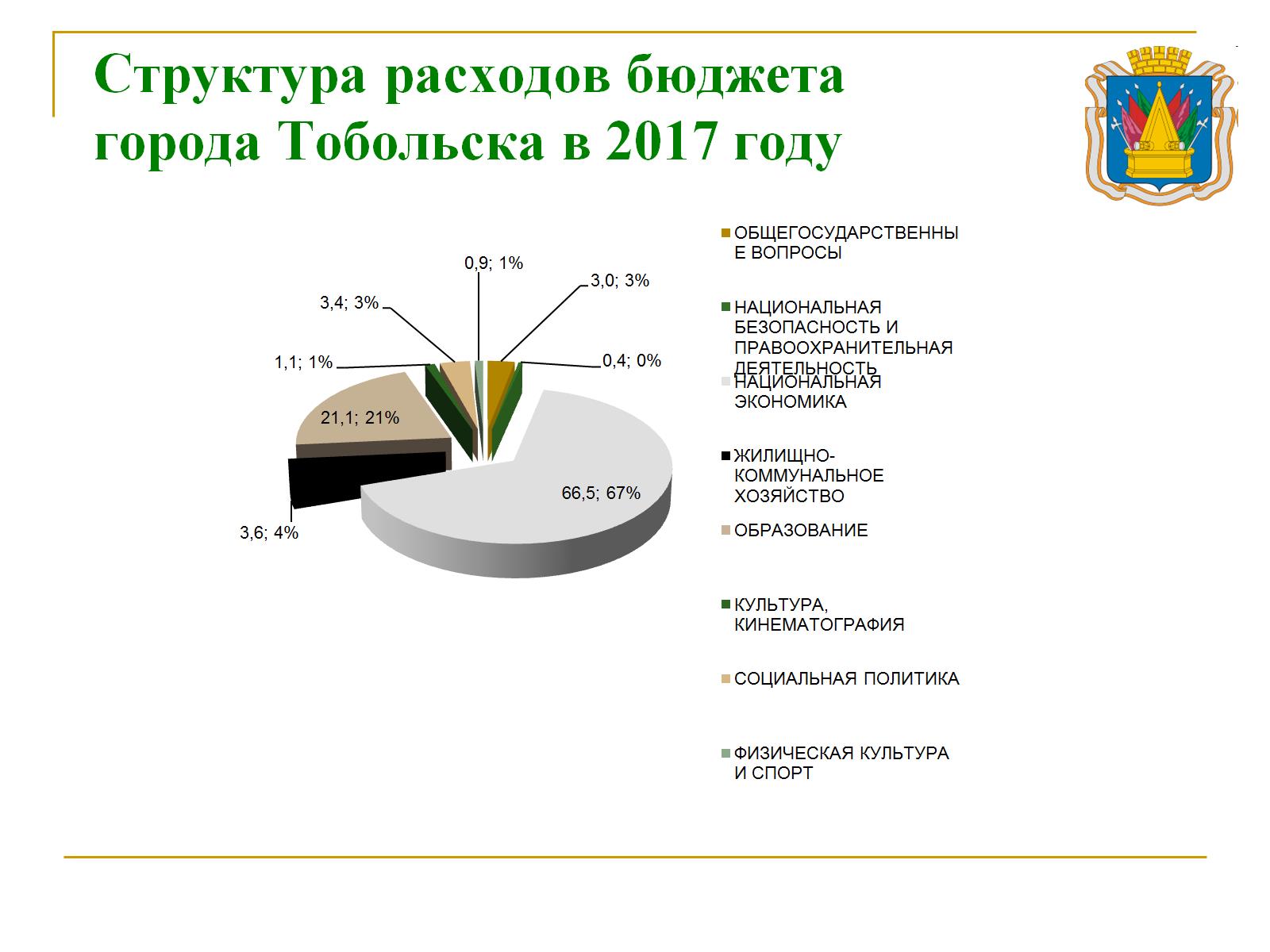 Структура расходов бюджета  города Тобольска в 2017 году
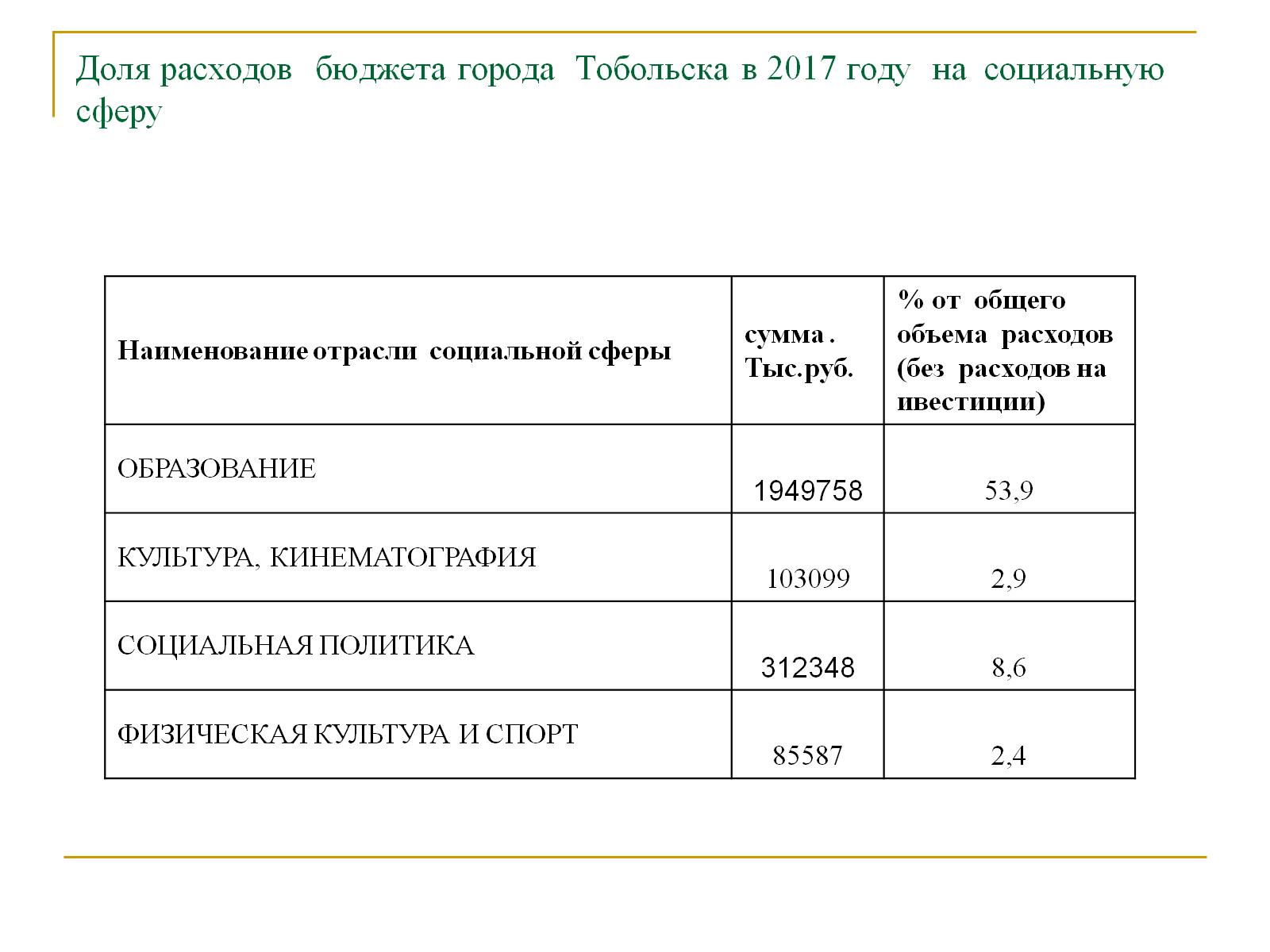 Доля расходов  бюджета города  Тобольска в 2017 году  на  социальную сферу
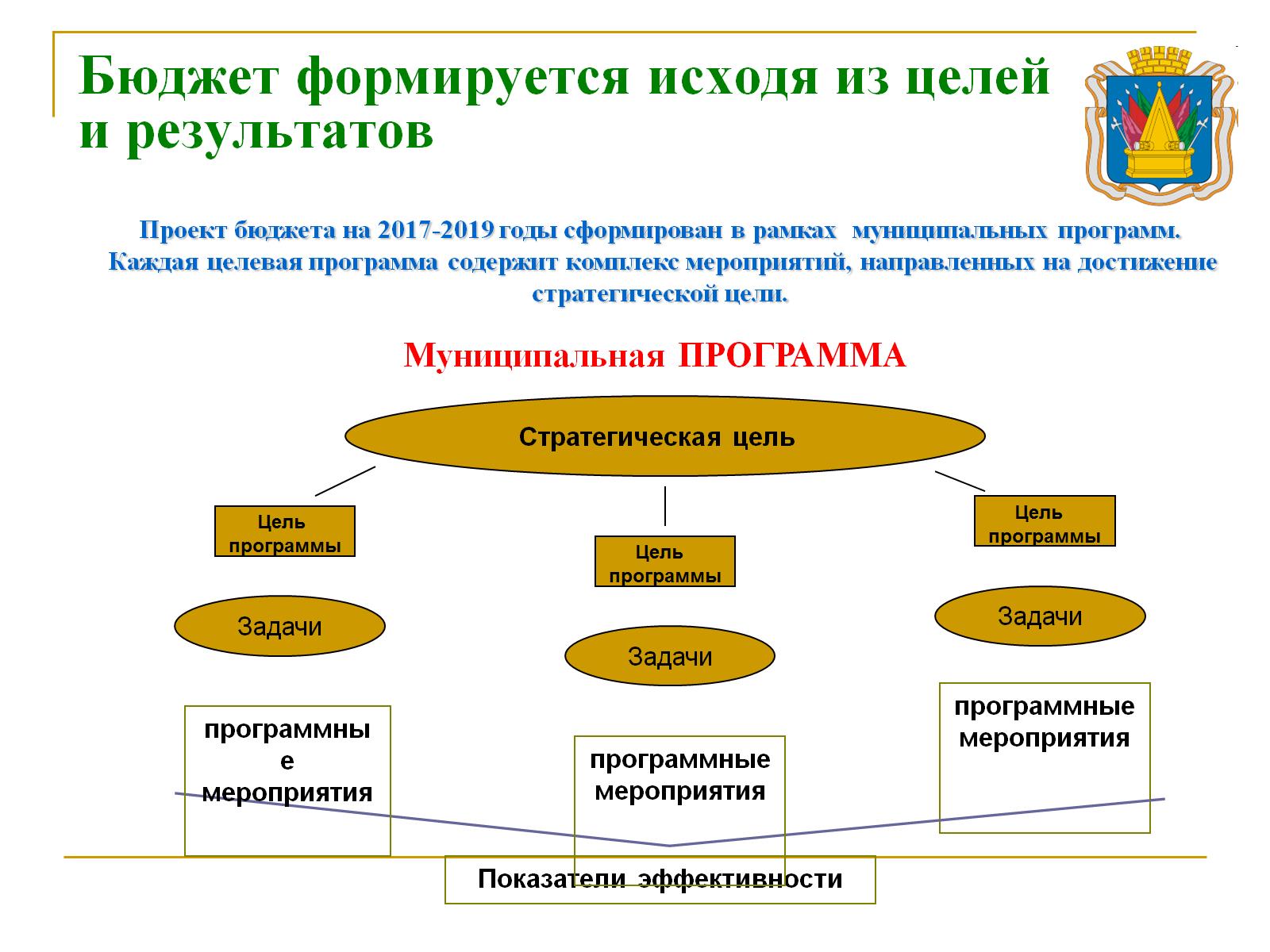 Бюджет формируется исходя из целей и результатов
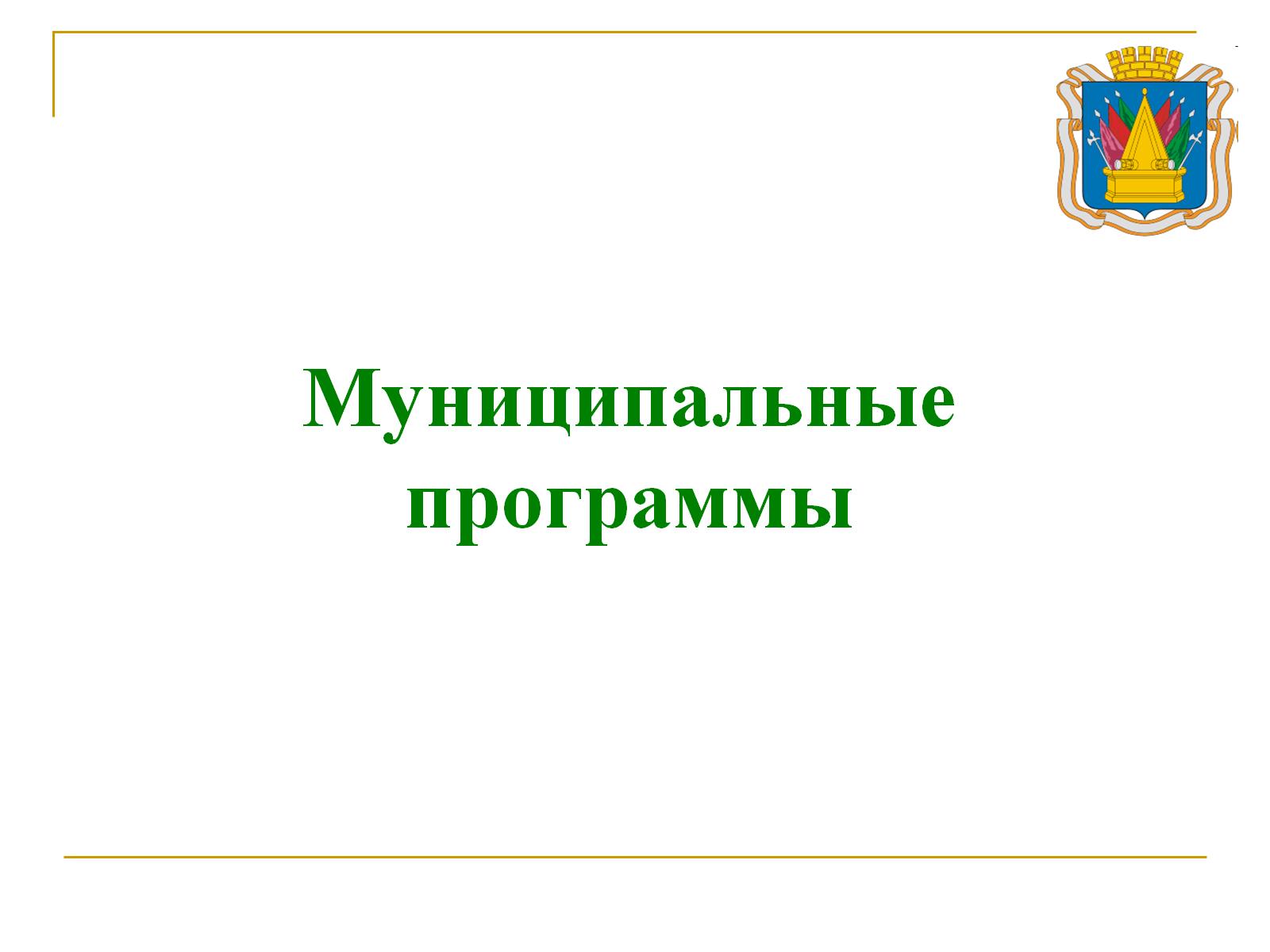 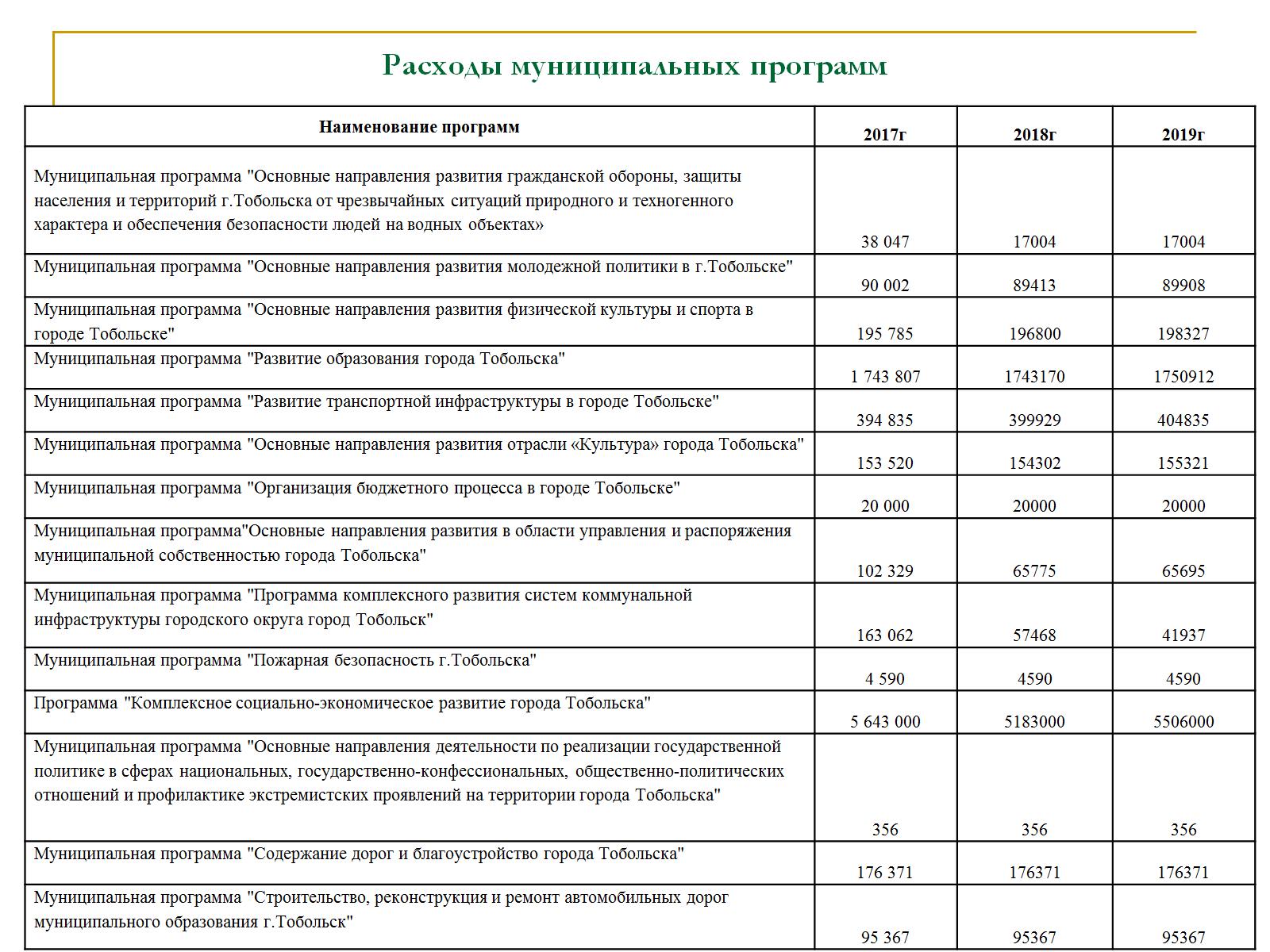 Расходы муниципальных программ
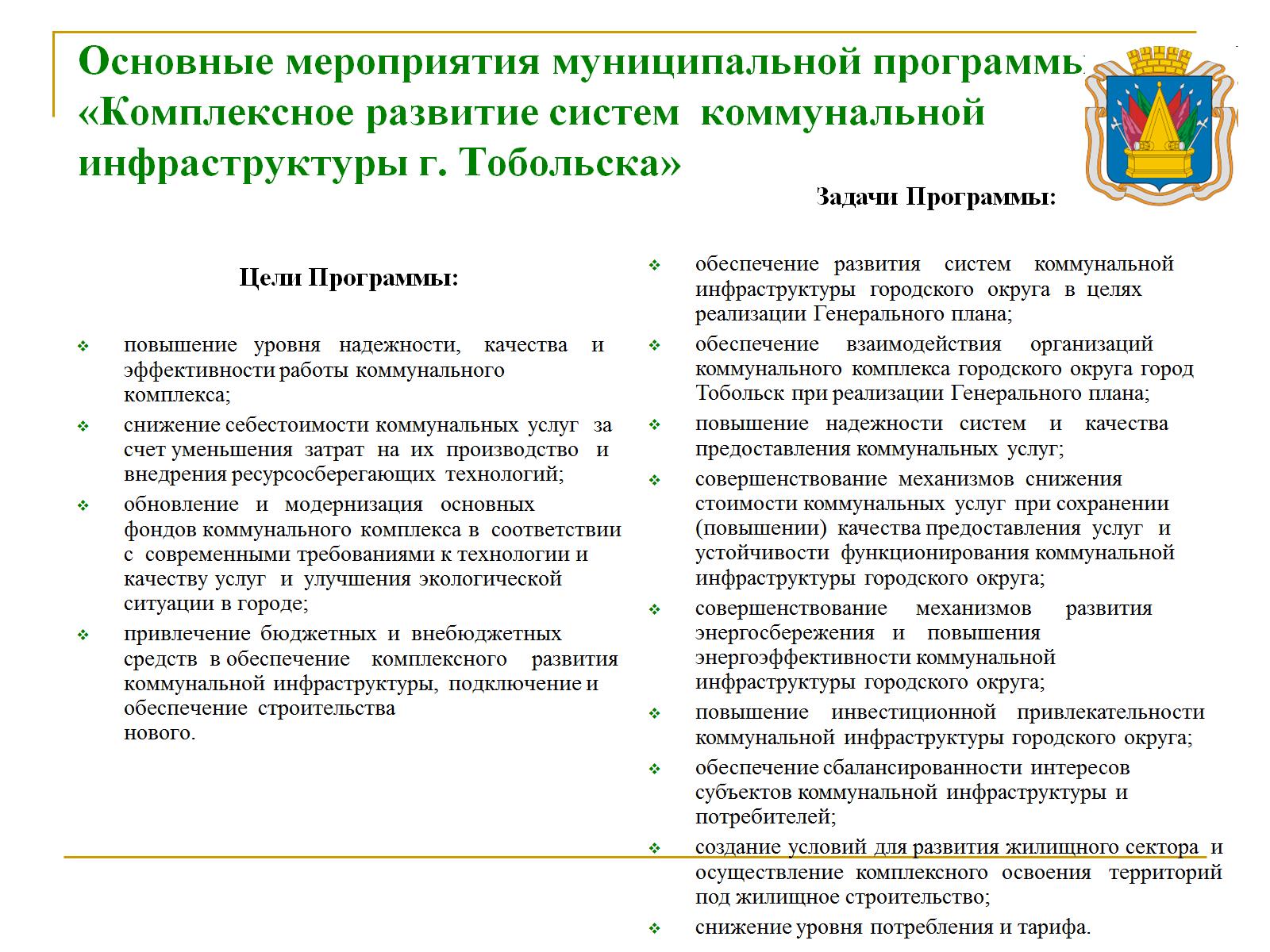 Основные мероприятия муниципальной программы: «Комплексное развитие систем  коммунальной инфраструктуры г. Тобольска»
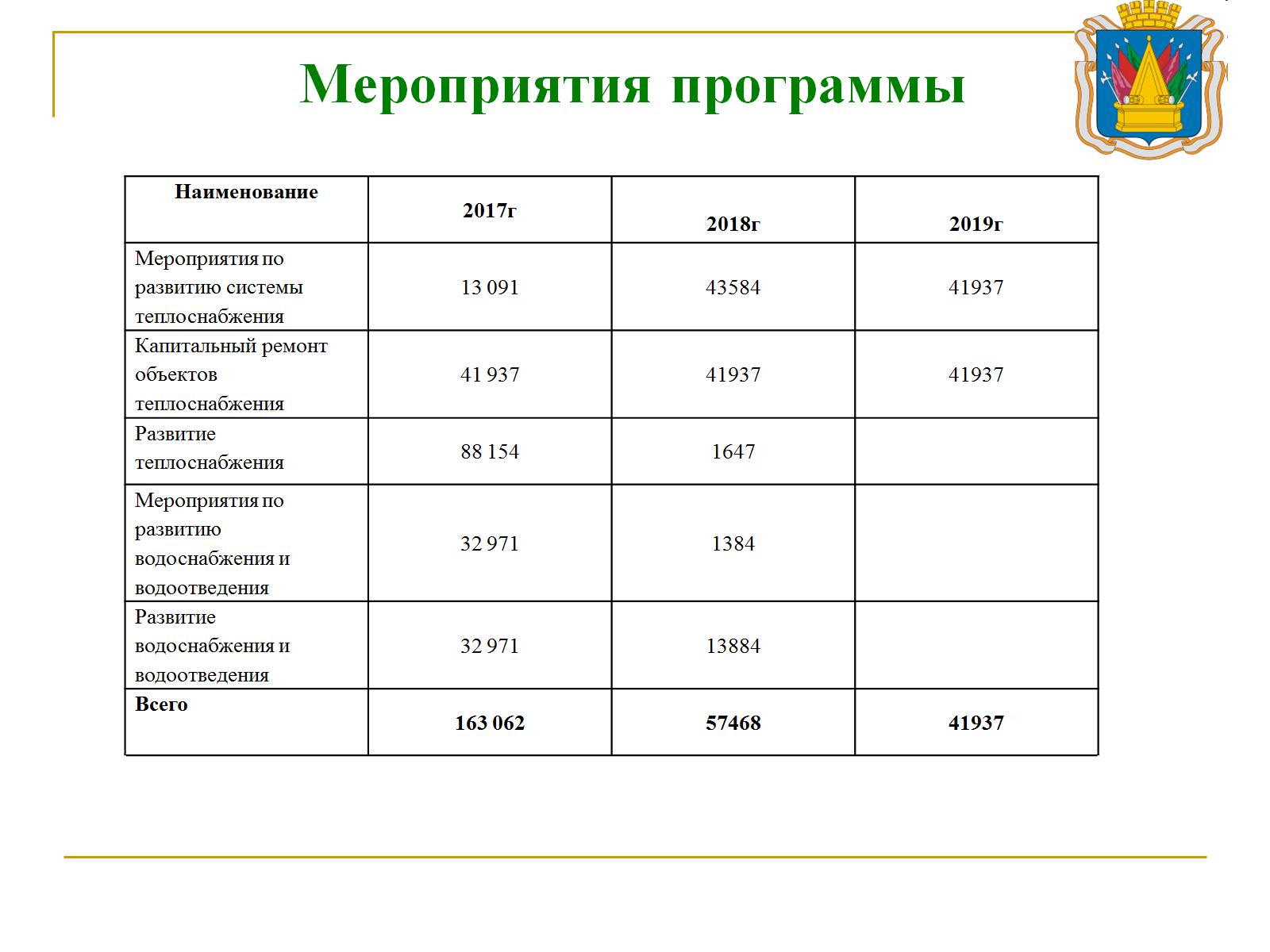 Мероприятия программы
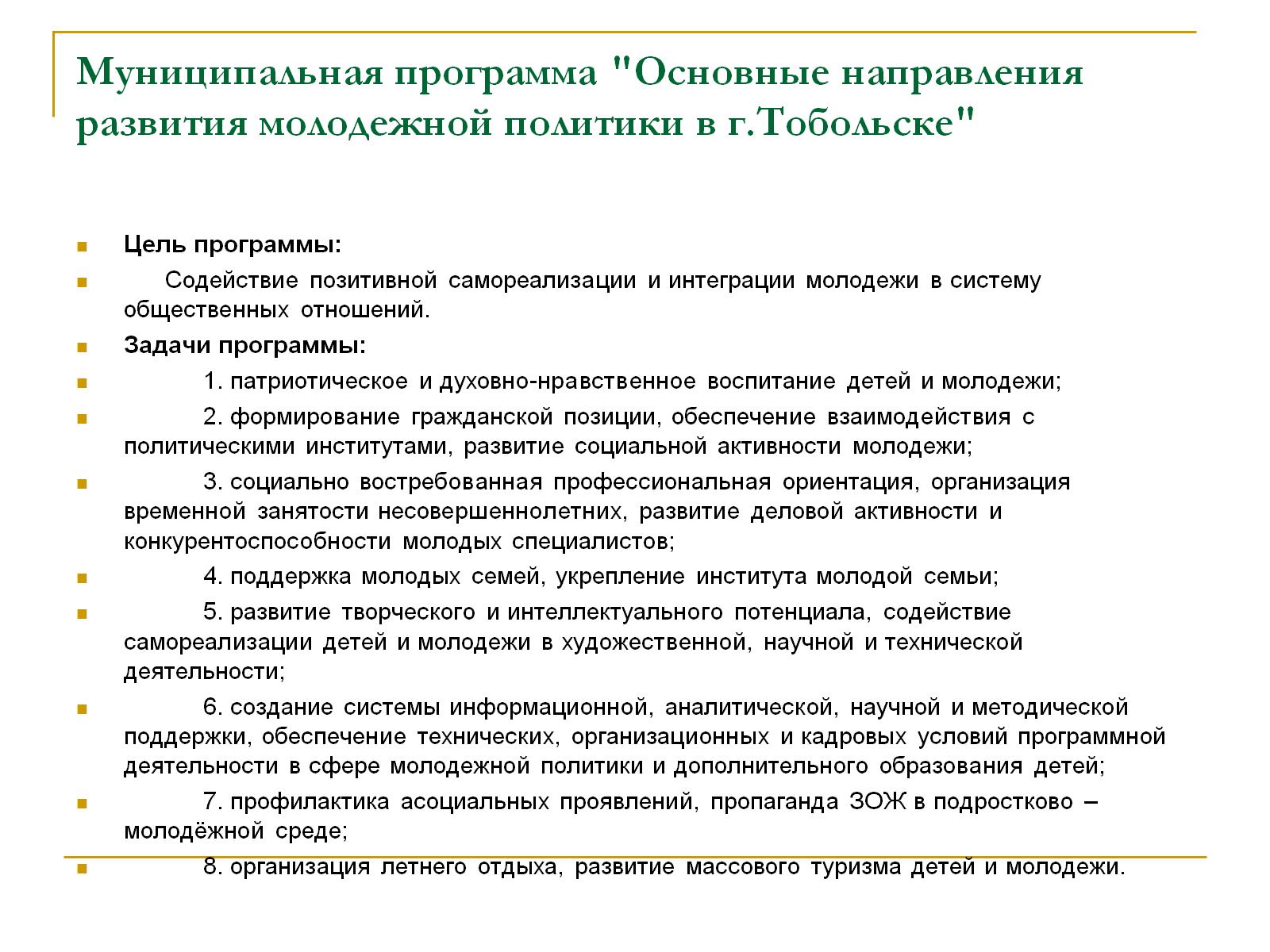 Муниципальная программа "Основные направления развития молодежной политики в г.Тобольске"
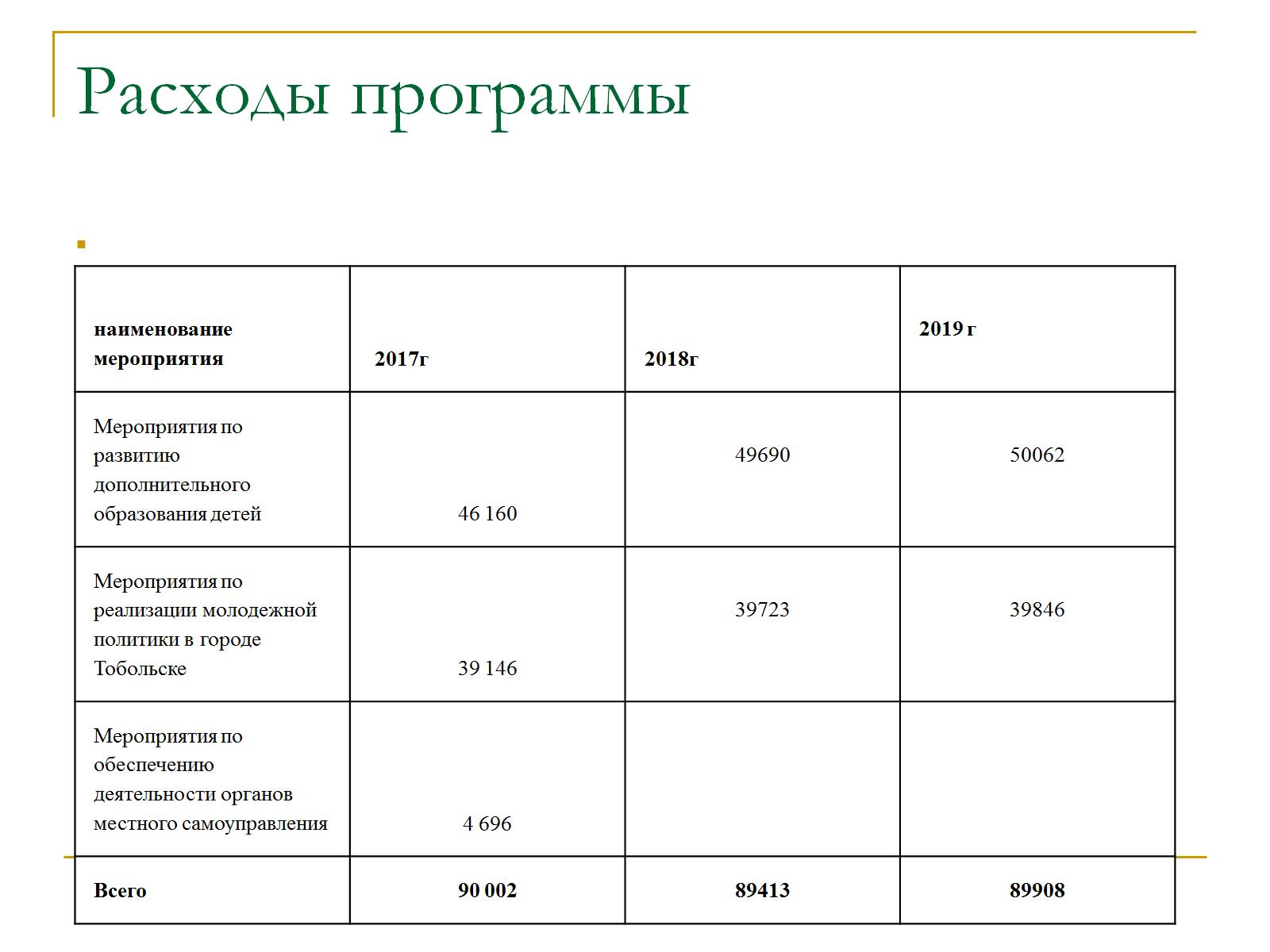 Расходы программы
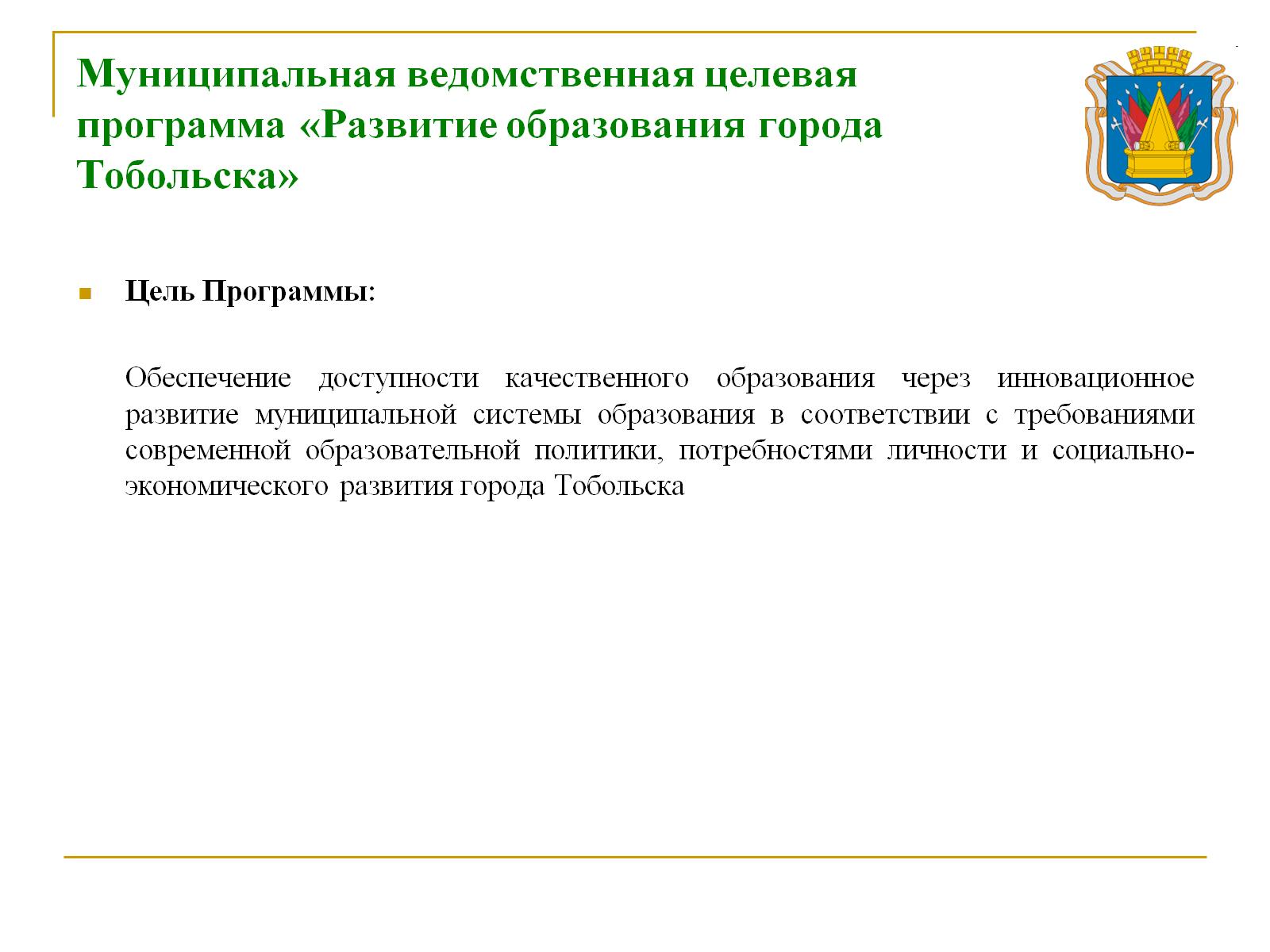 Муниципальная ведомственная целевая программа «Развитие образования города Тобольска»
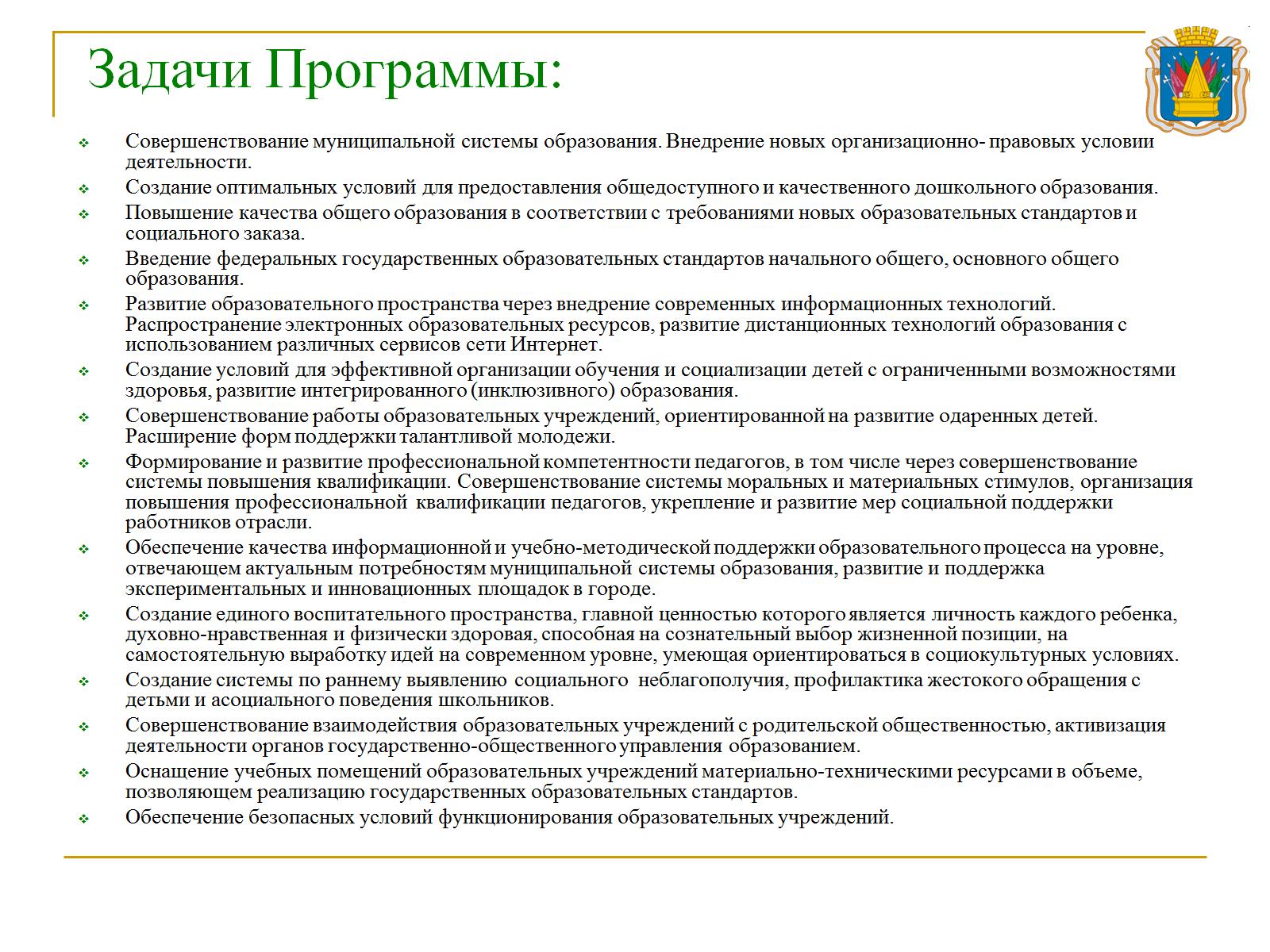 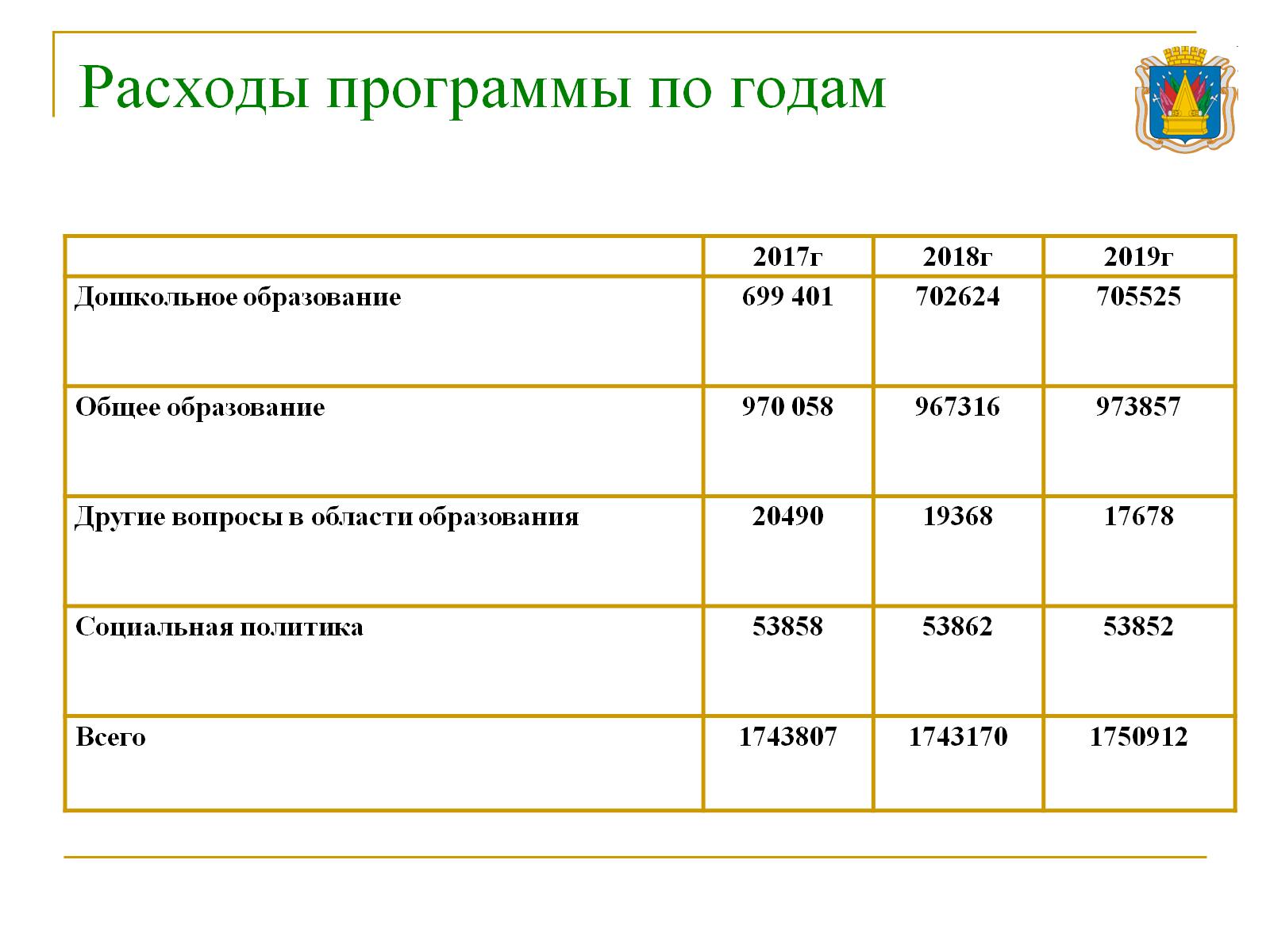 Расходы программы по годам
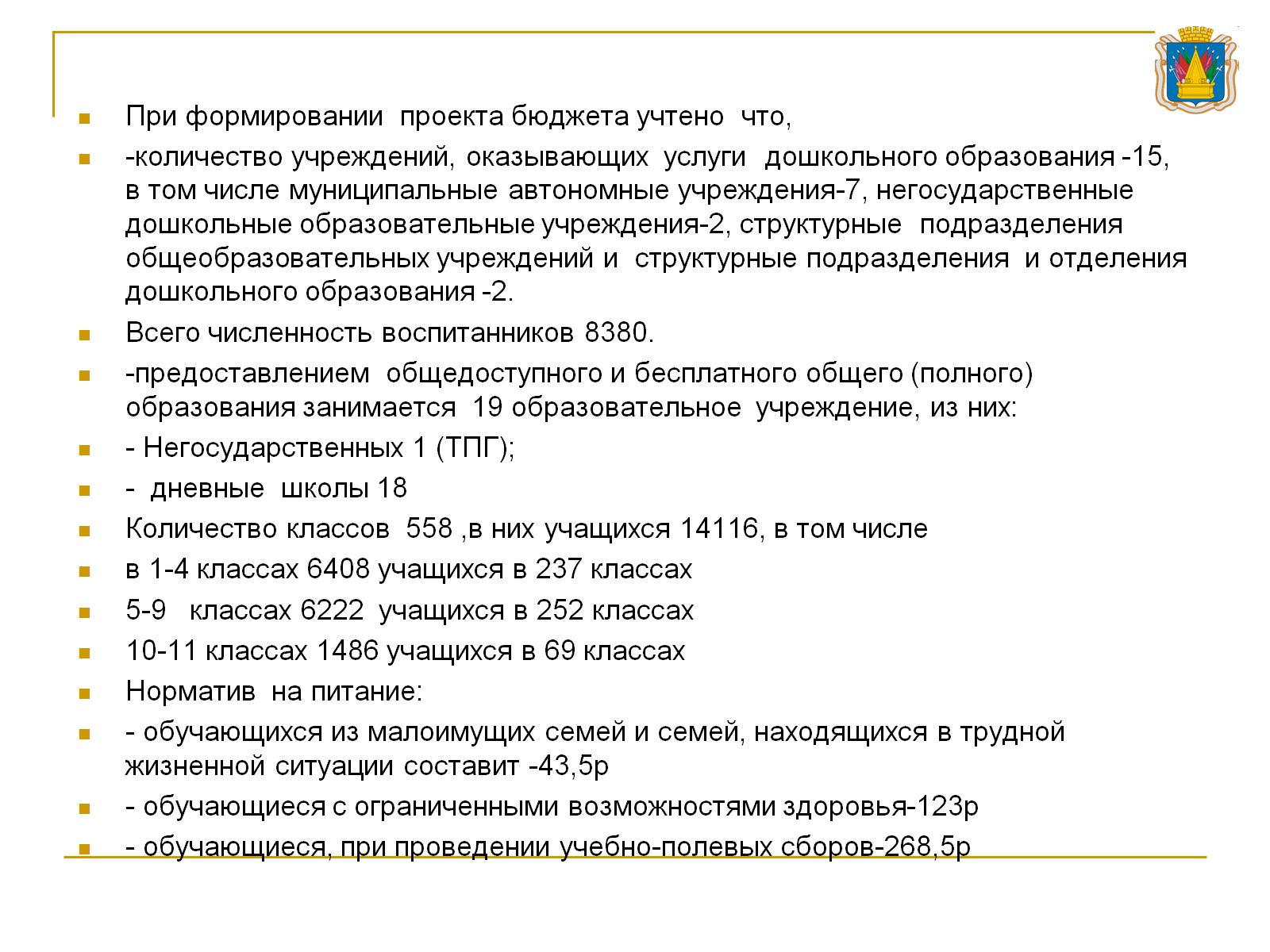 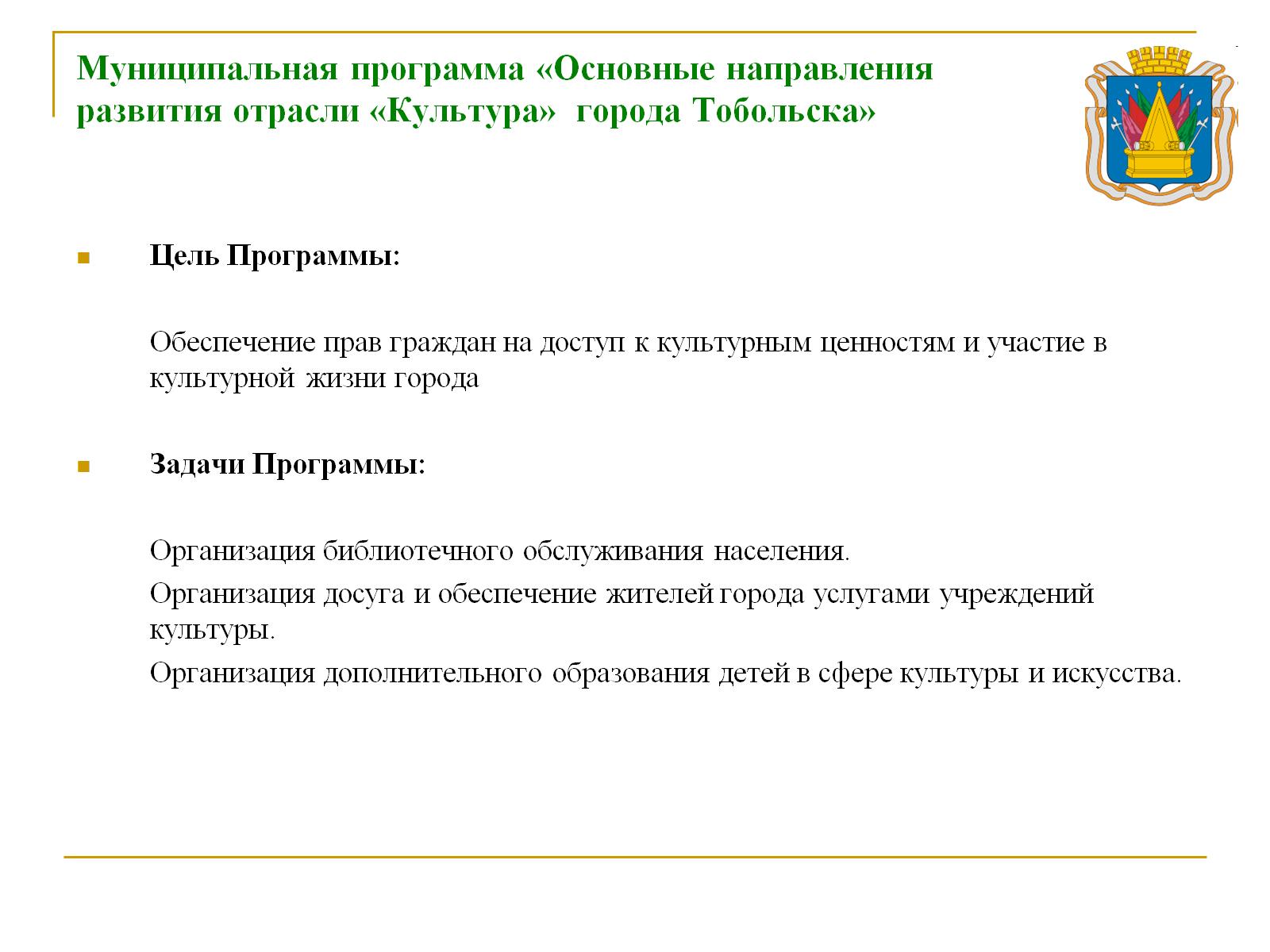 Муниципальная программа «Основные направления развития отрасли «Культура»  города Тобольска»
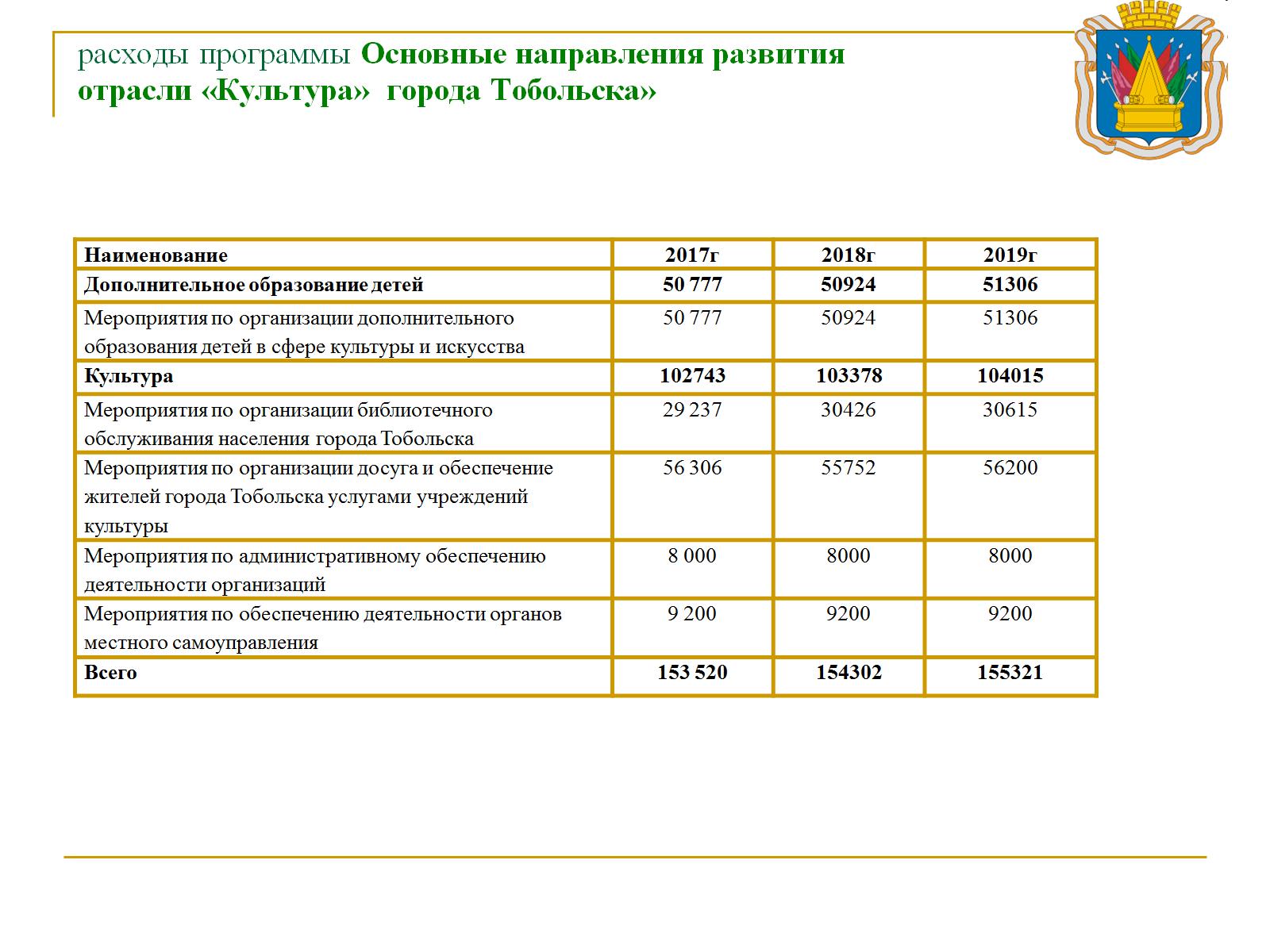 расходы программы Основные направления развития отрасли «Культура»  города Тобольска»
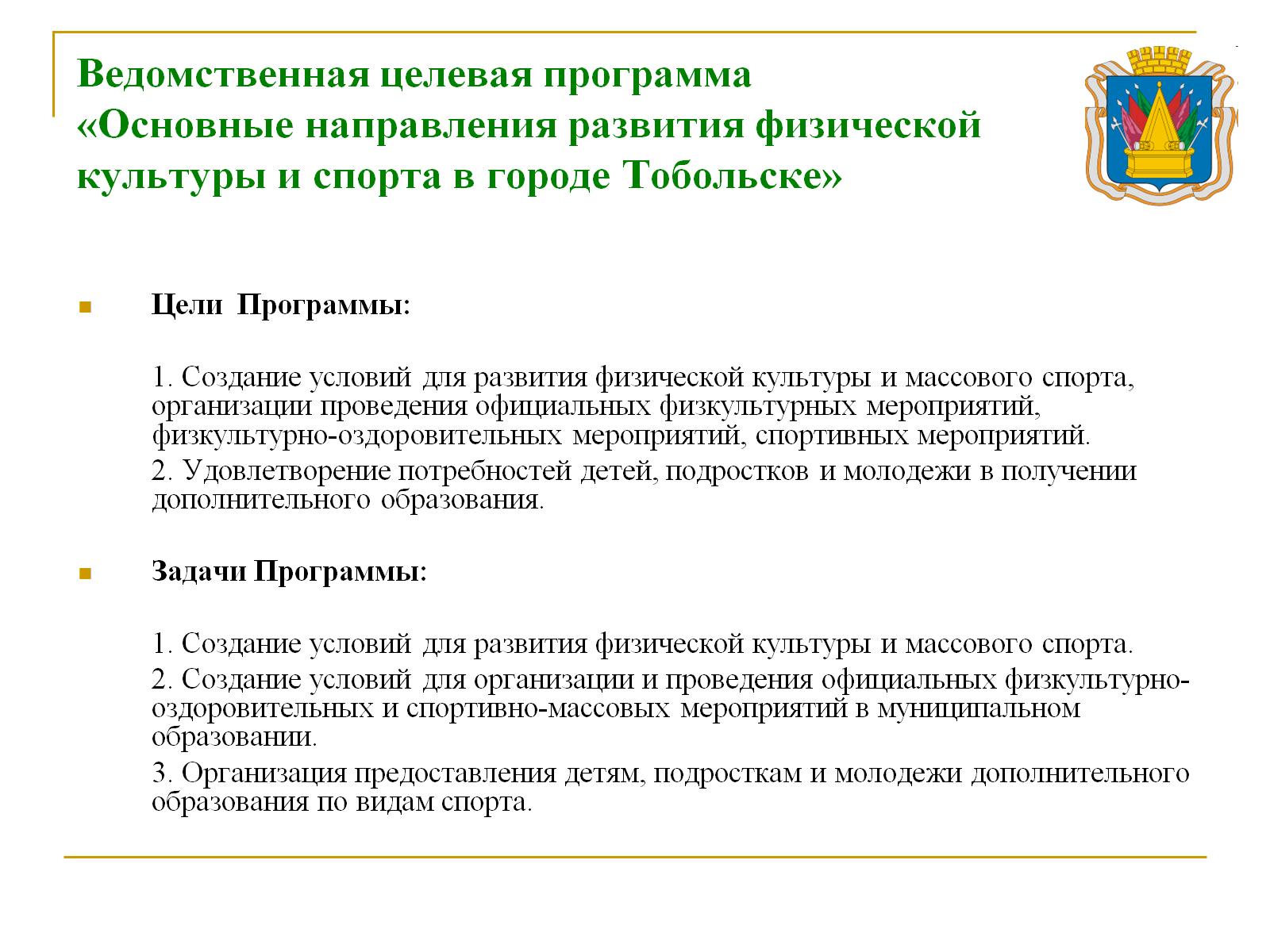 Ведомственная целевая программа«Основные направления развития физической культуры и спорта в городе Тобольске»
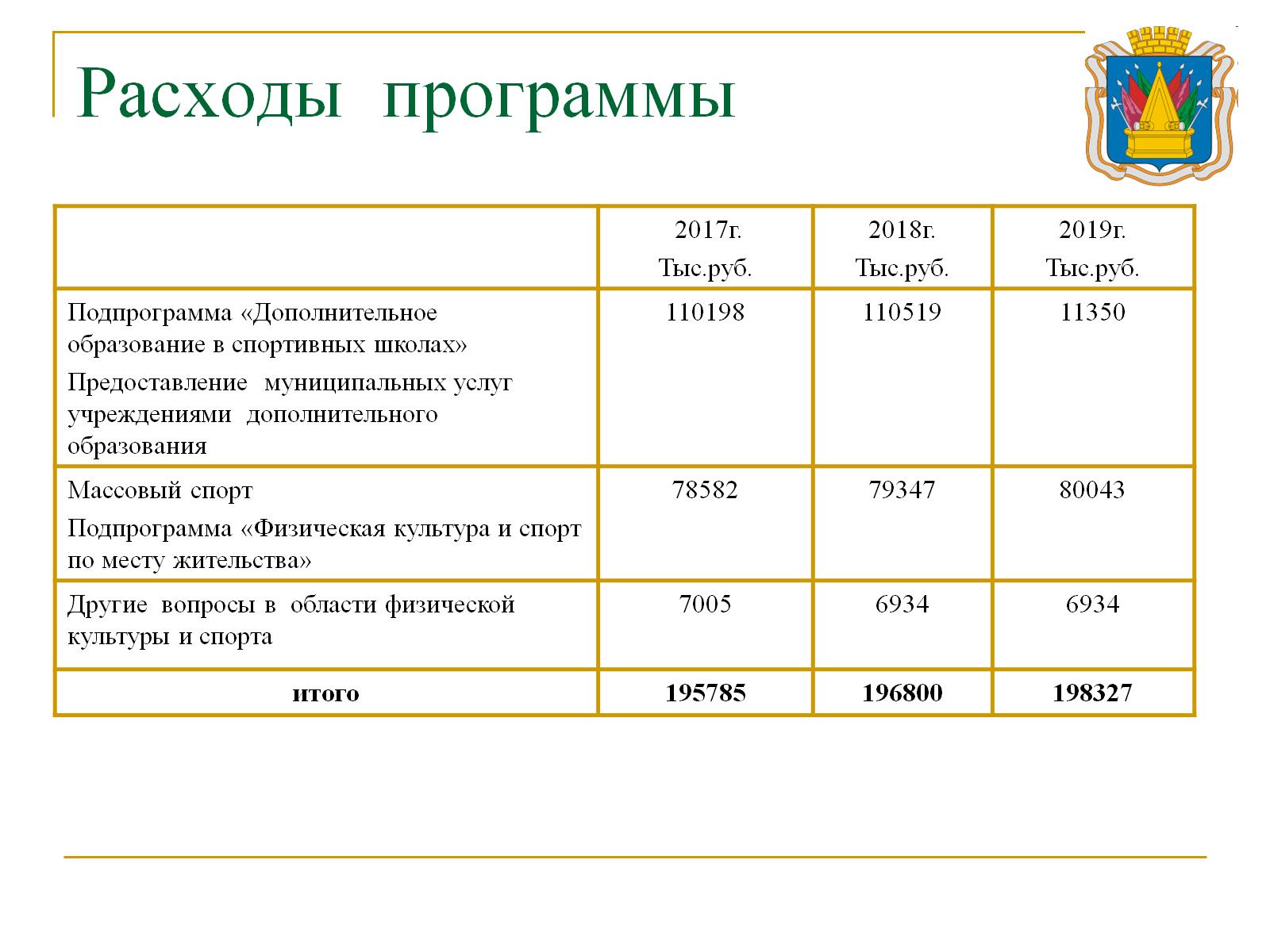 Расходы  программы
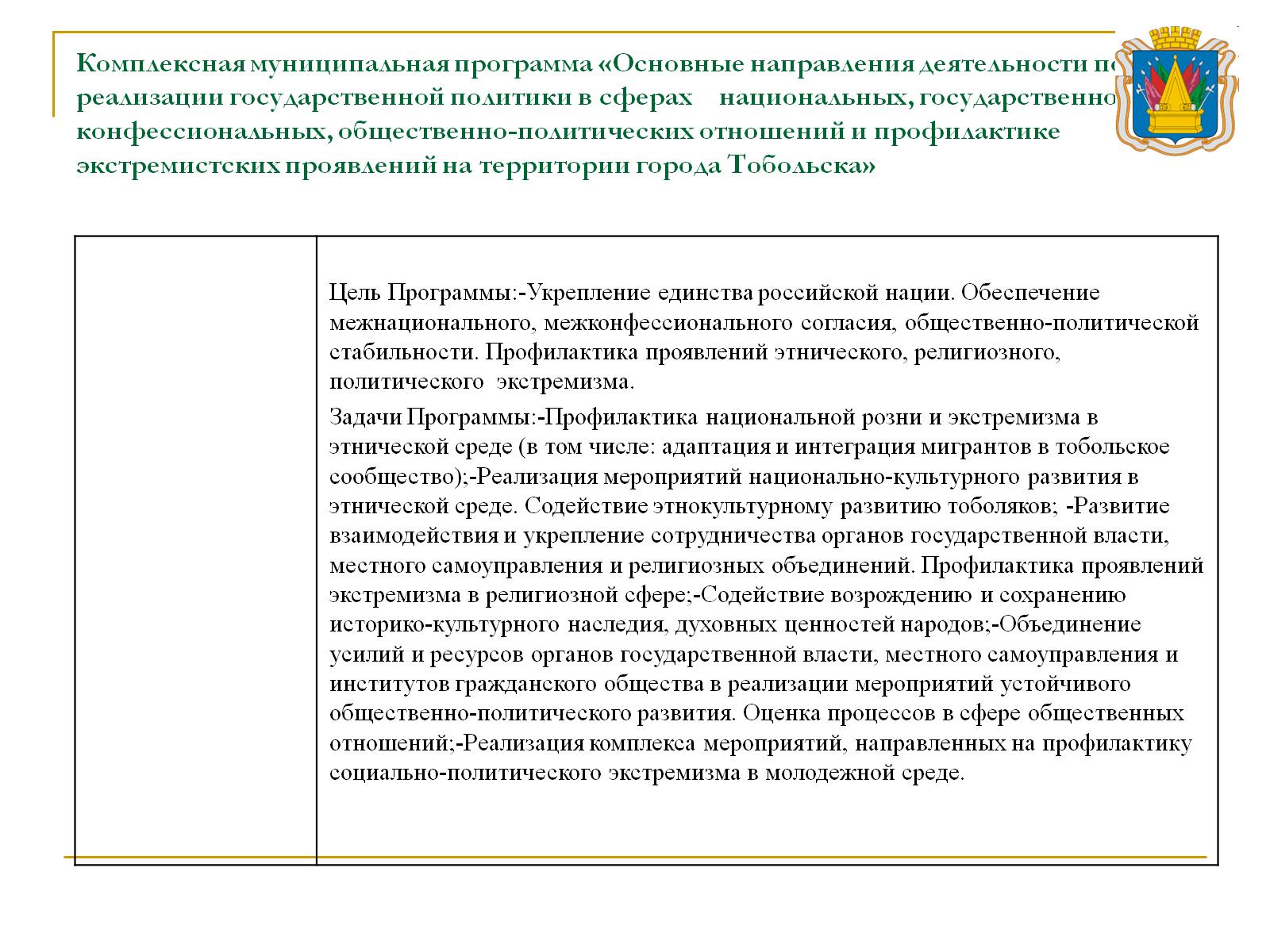 Комплексная муниципальная программа «Основные направления деятельности по реализации государственной политики в сферах    национальных, государственно-конфессиональных, общественно-политических отношений и профилактике экстремистских проявлений на территории города Тобольска»
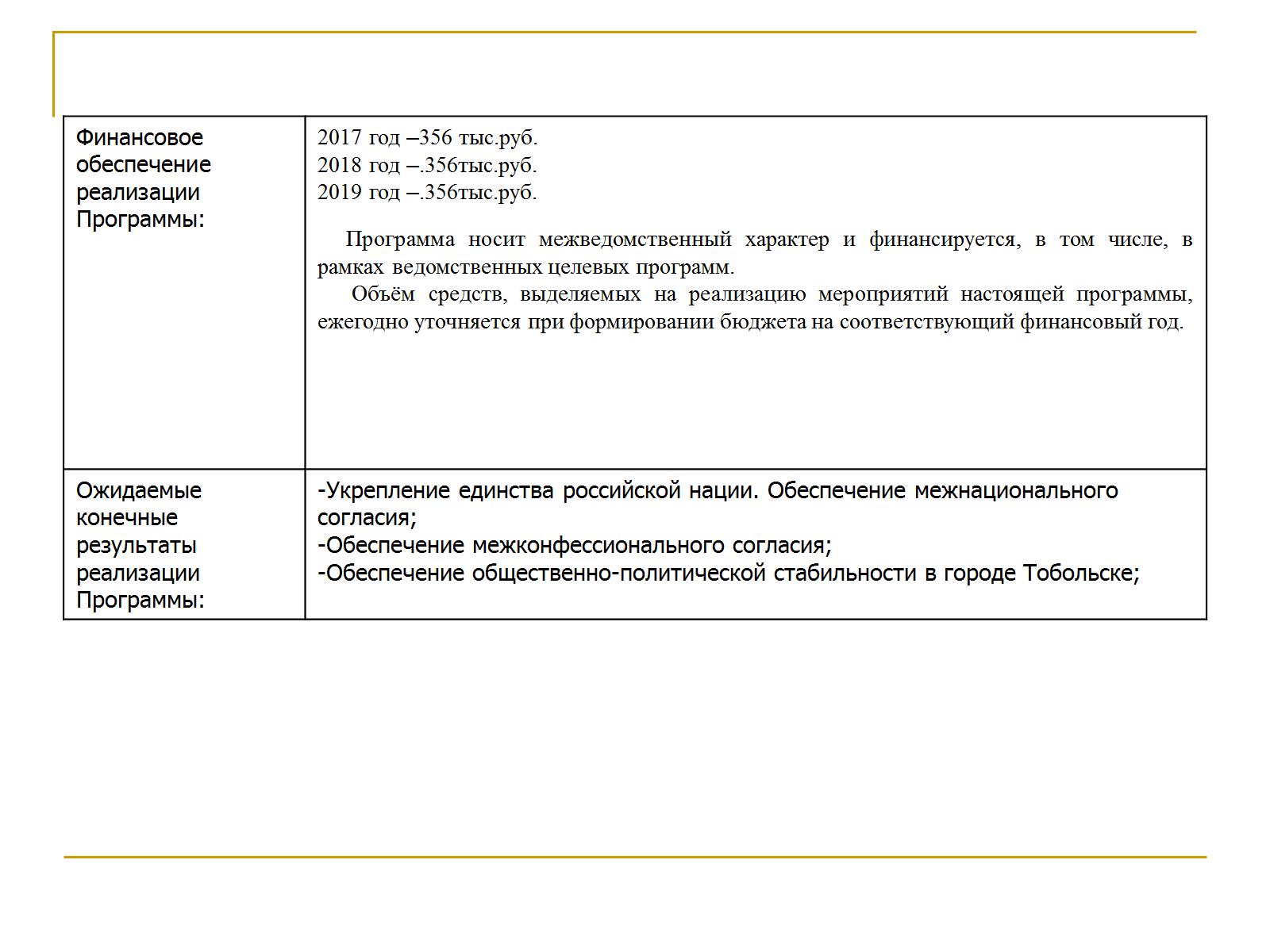 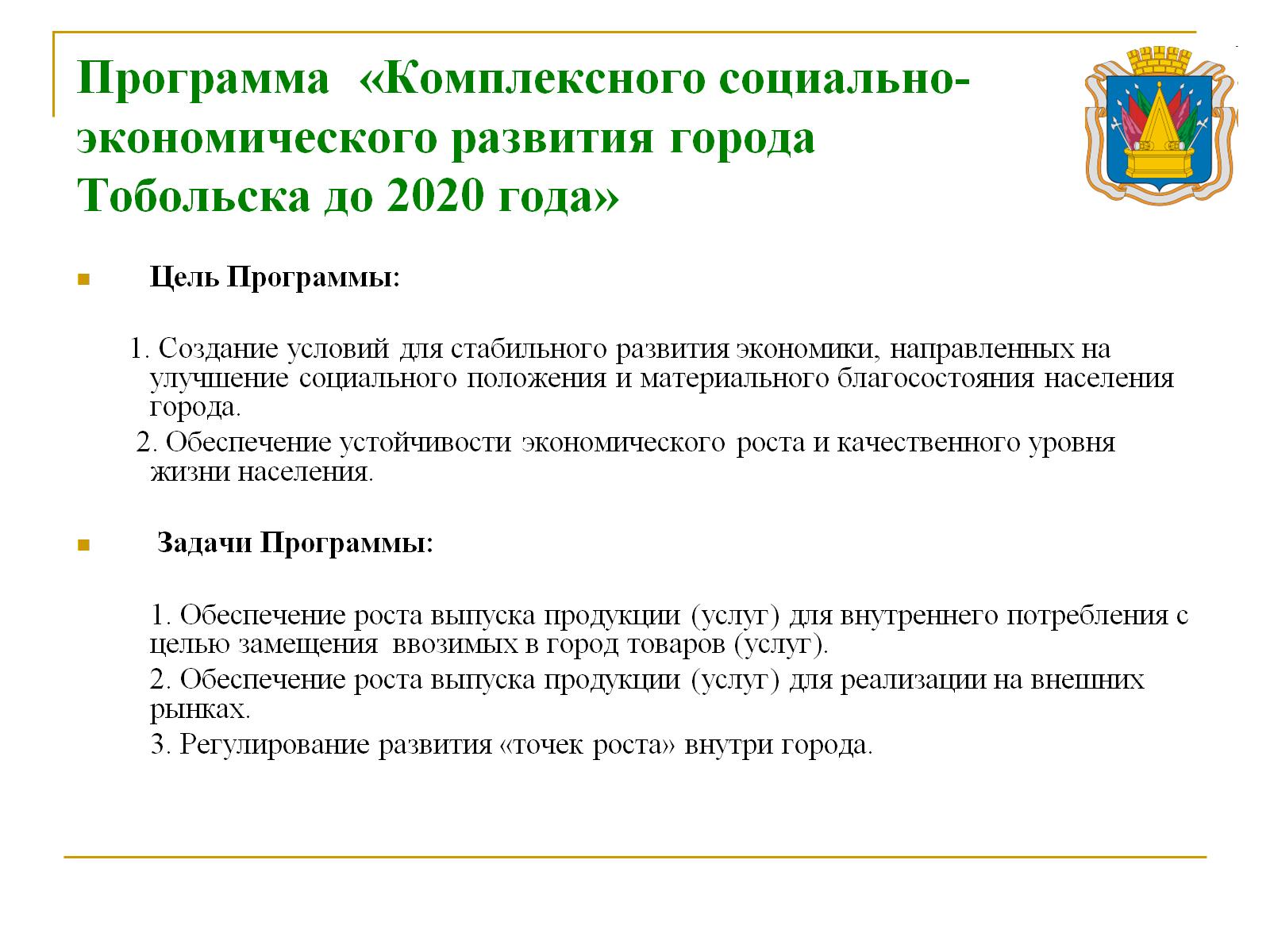 Программа  «Комплексного социально-экономического развития города Тобольска до 2020 года»
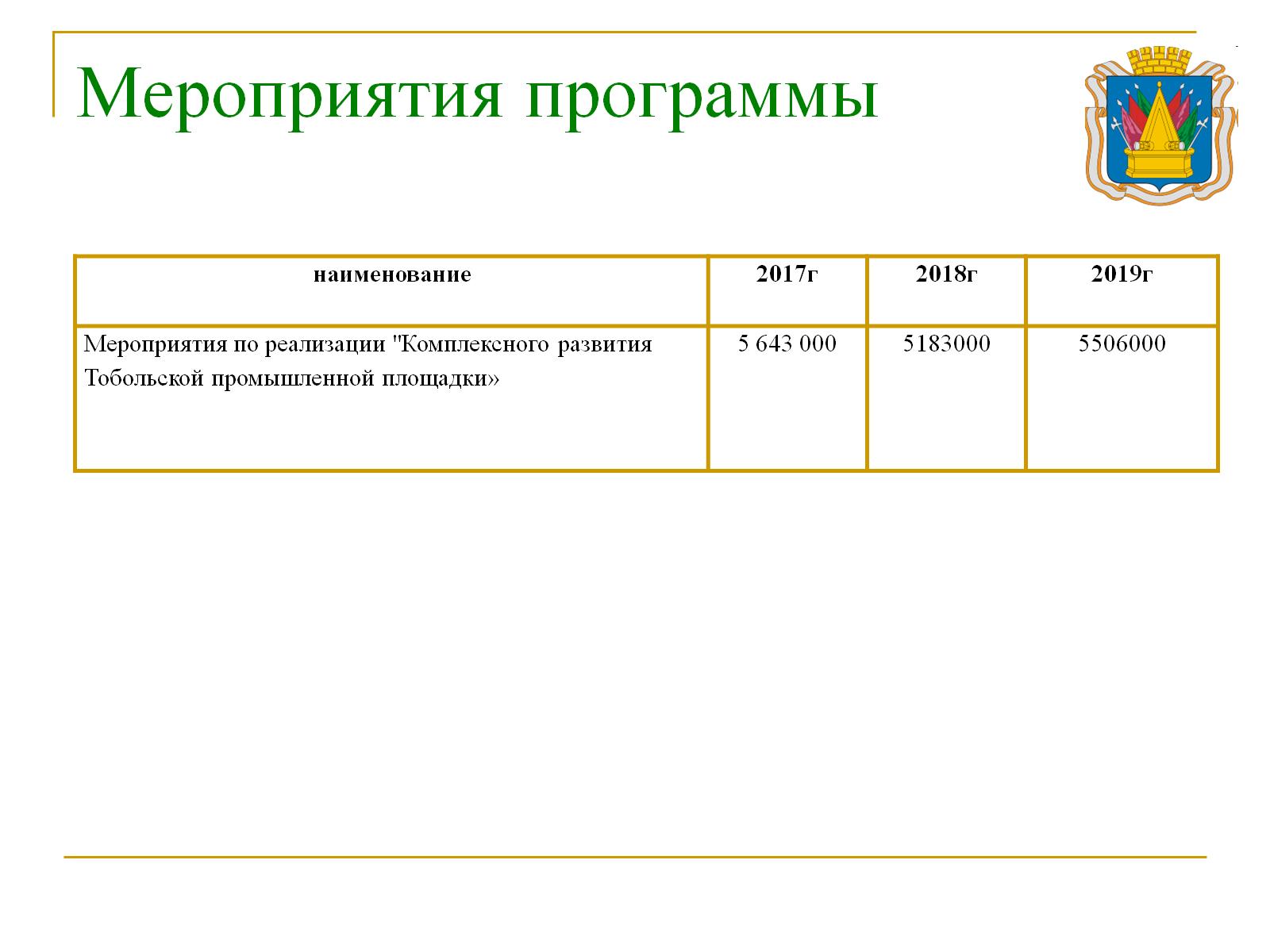 Мероприятия программы
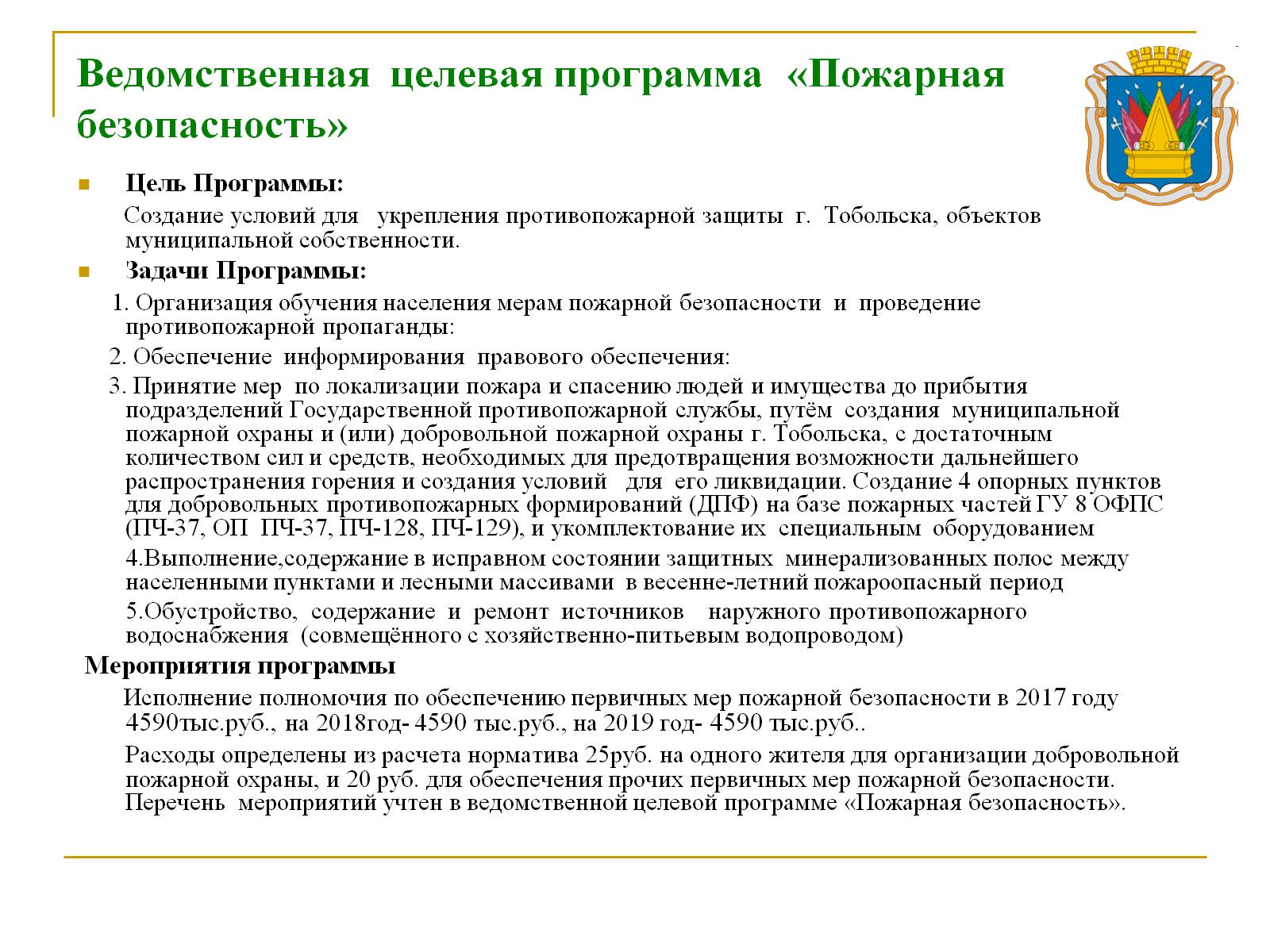 Ведомственная  целевая программа  «Пожарная безопасность»
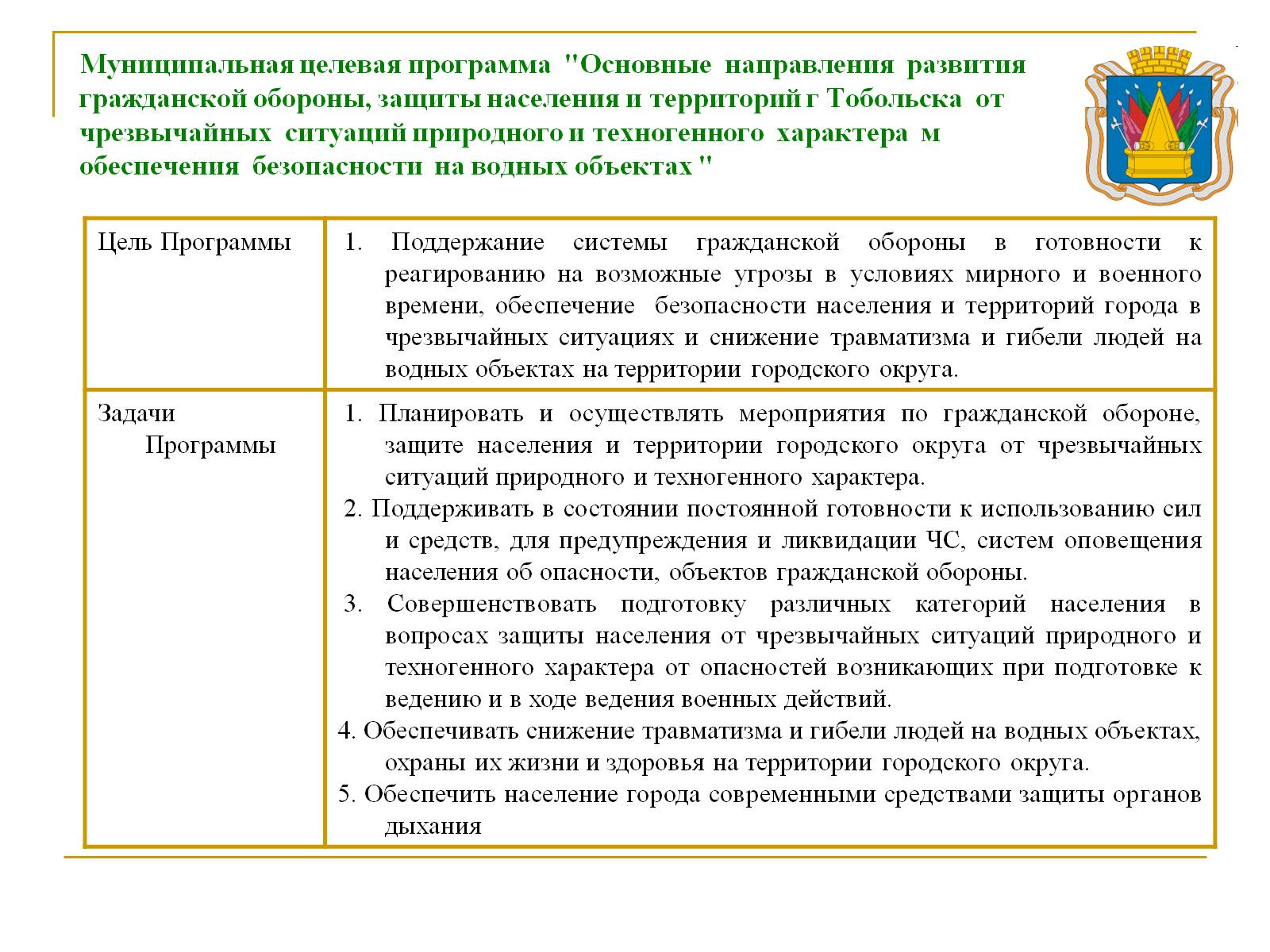 Муниципальная целевая программа  "Основные  направления  развития  гражданской обороны, защиты населения и территорий г Тобольска  от чрезвычайных  ситуаций природного и техногенного  характера  м обеспечения  безопасности  на водных объектах "
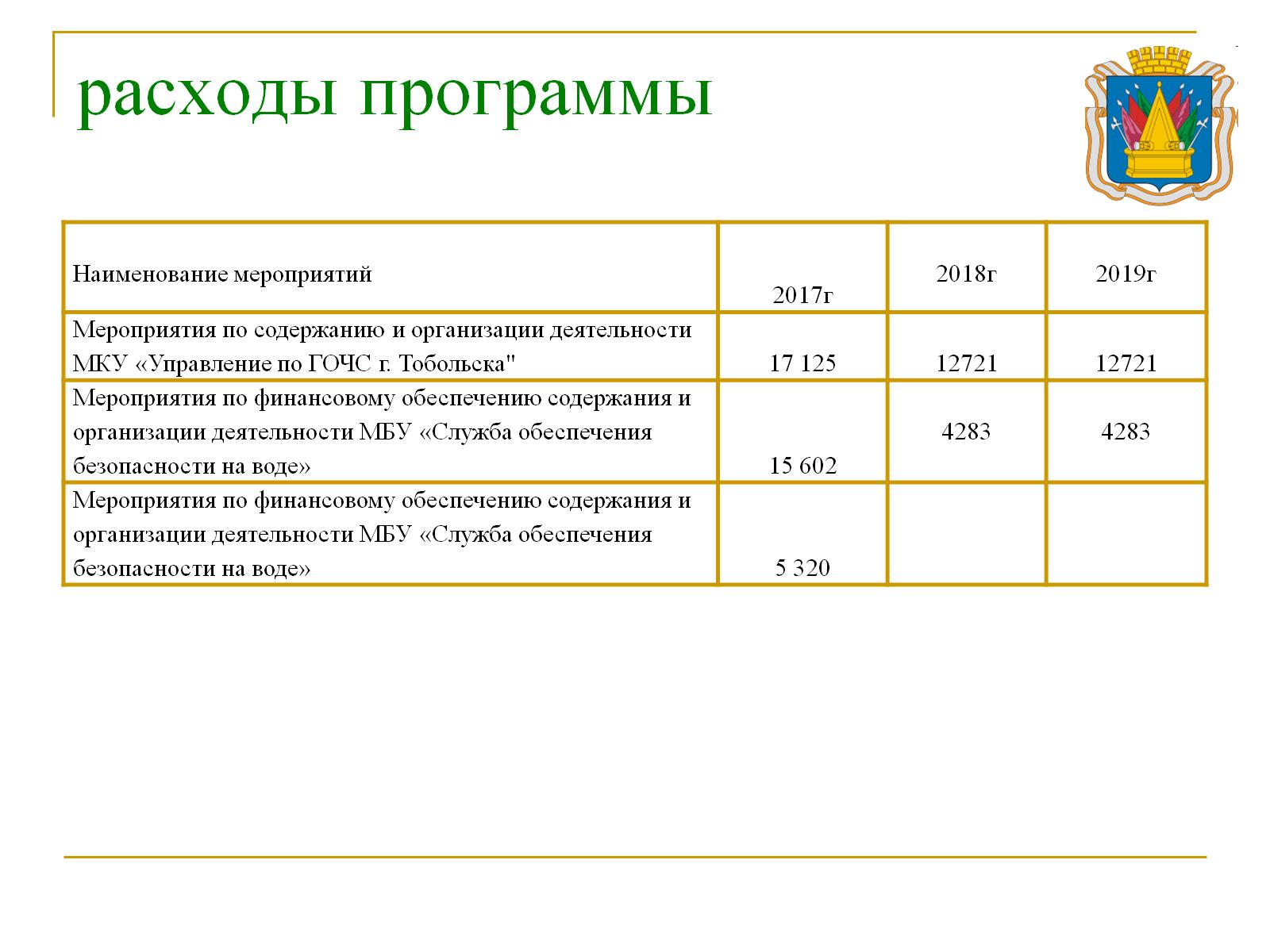 расходы программы
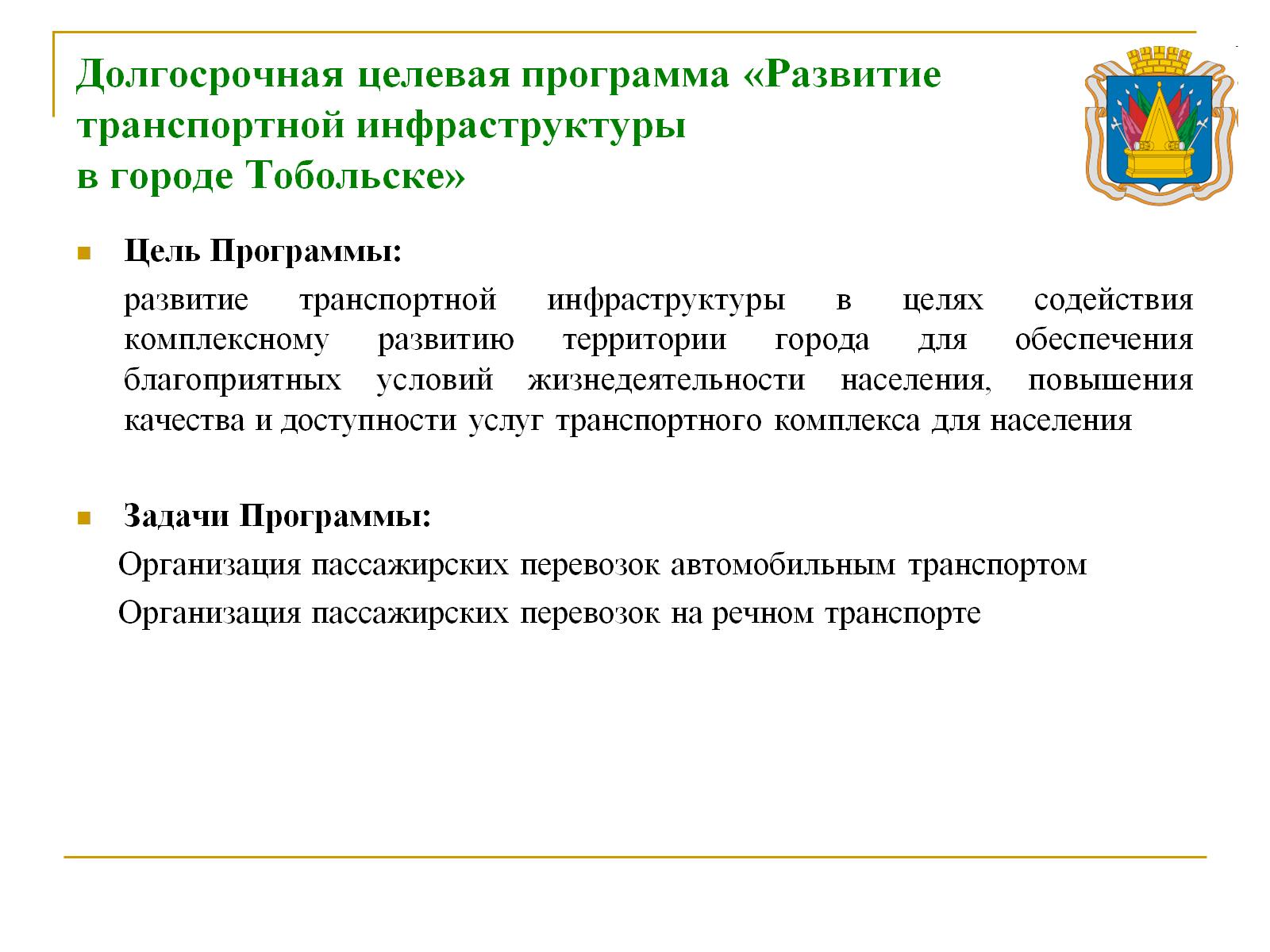 Долгосрочная целевая программа «Развитие транспортной инфраструктуры в городе Тобольске»
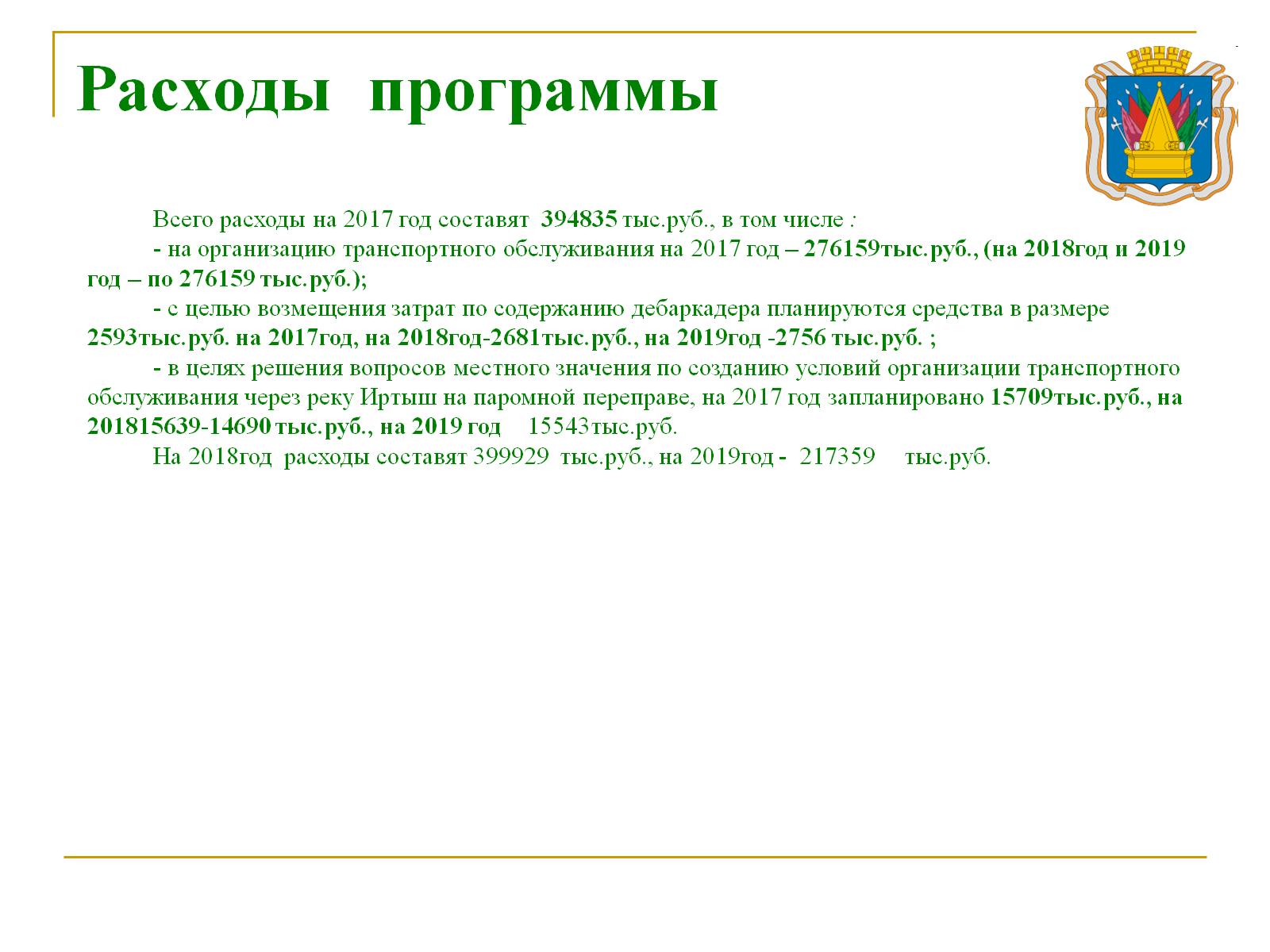 Расходы  программы
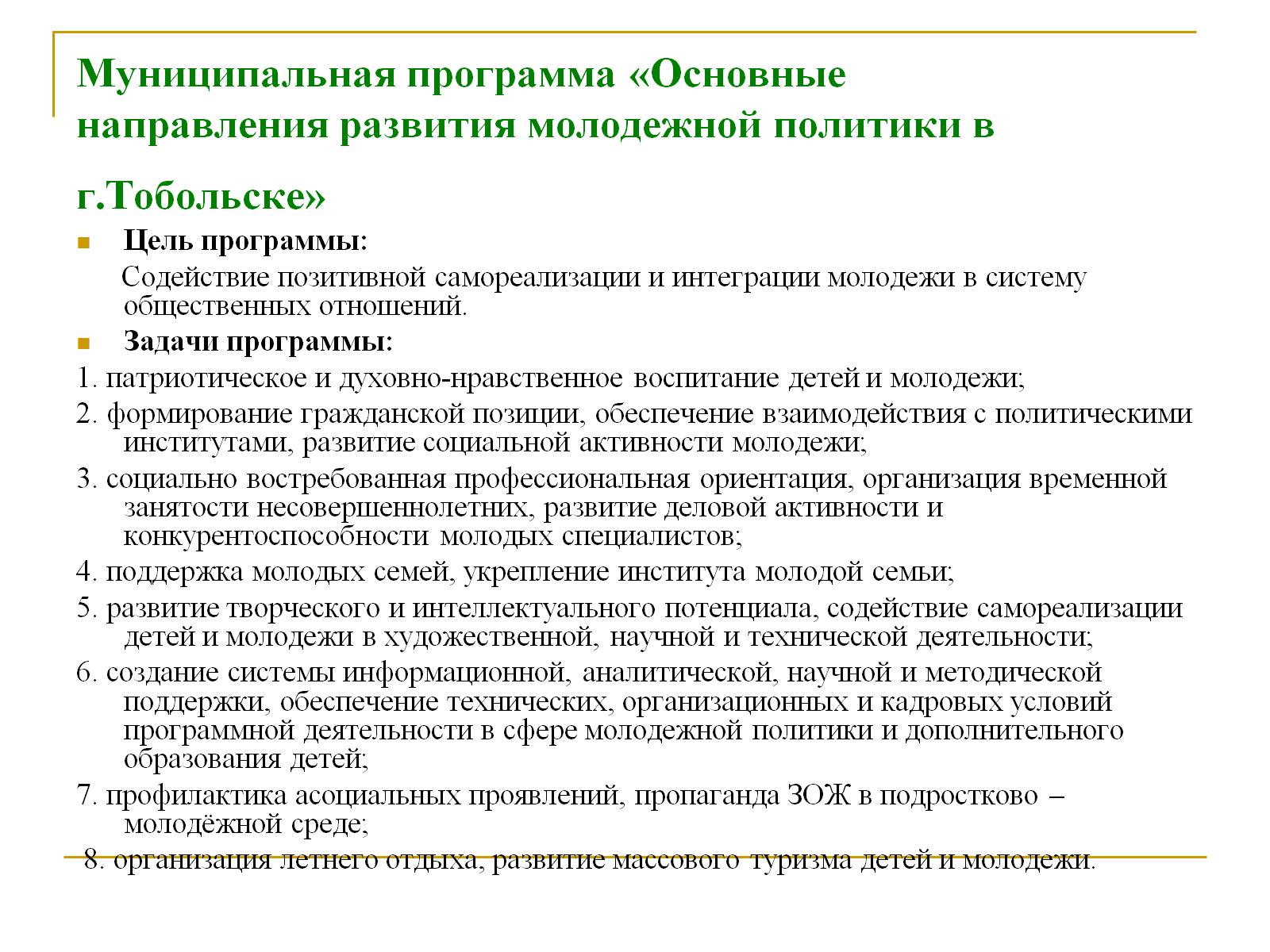 Муниципальная программа «Основные направления развития молодежной политики в г.Тобольске»
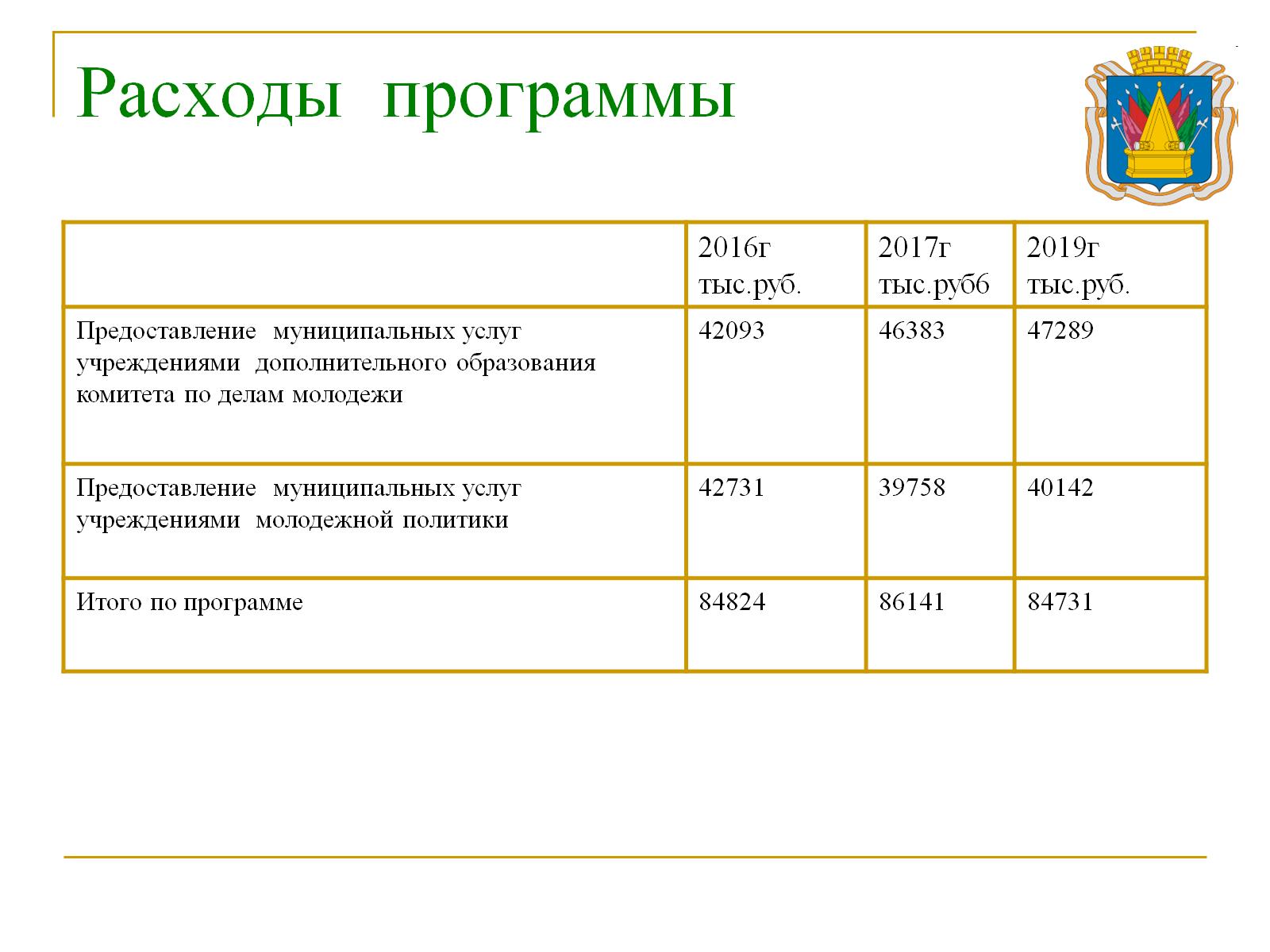 Расходы  программы
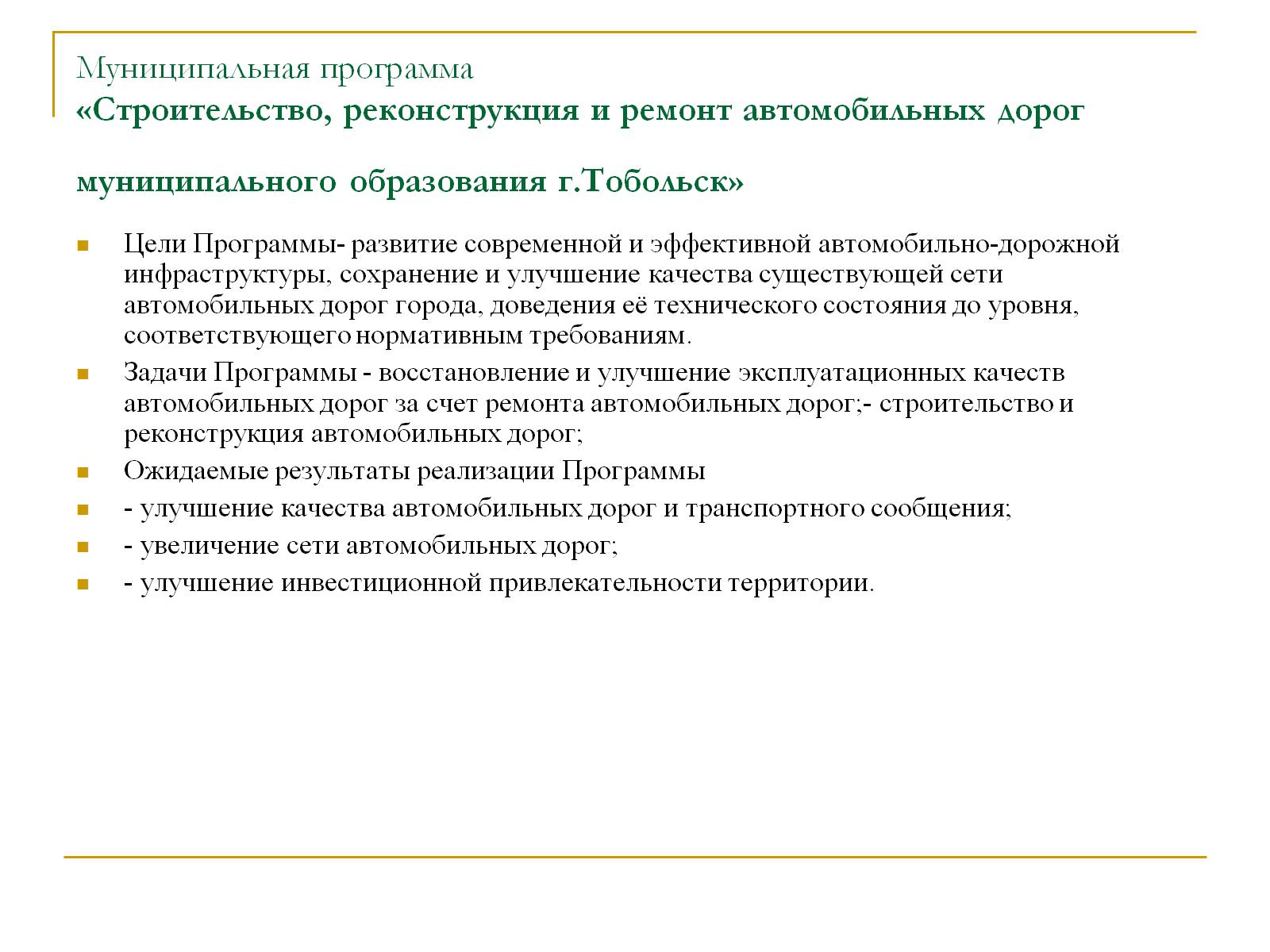 Муниципальная программа«Строительство, реконструкция и ремонт автомобильных дорог муниципального образования г.Тобольск»
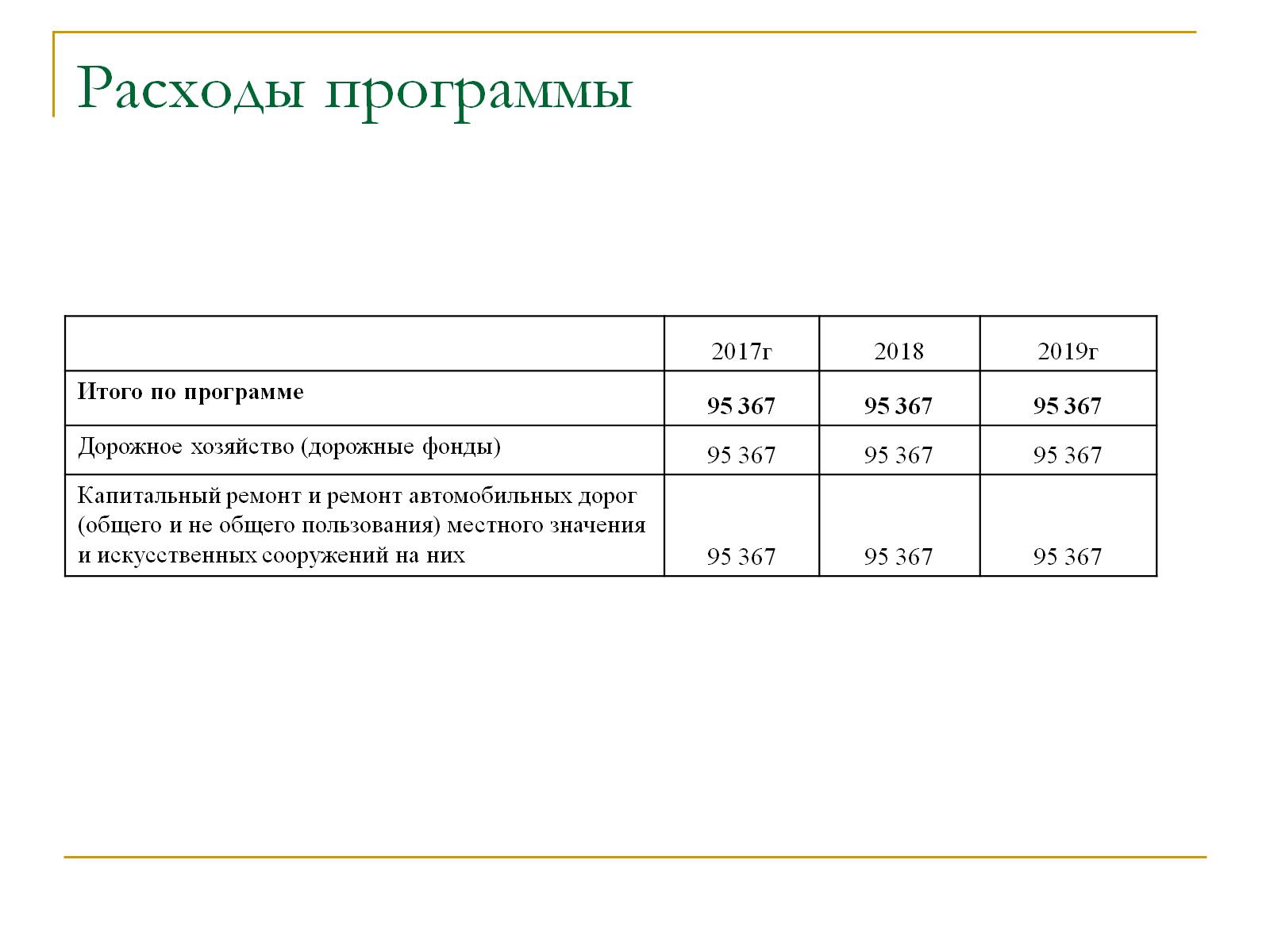 Расходы программы
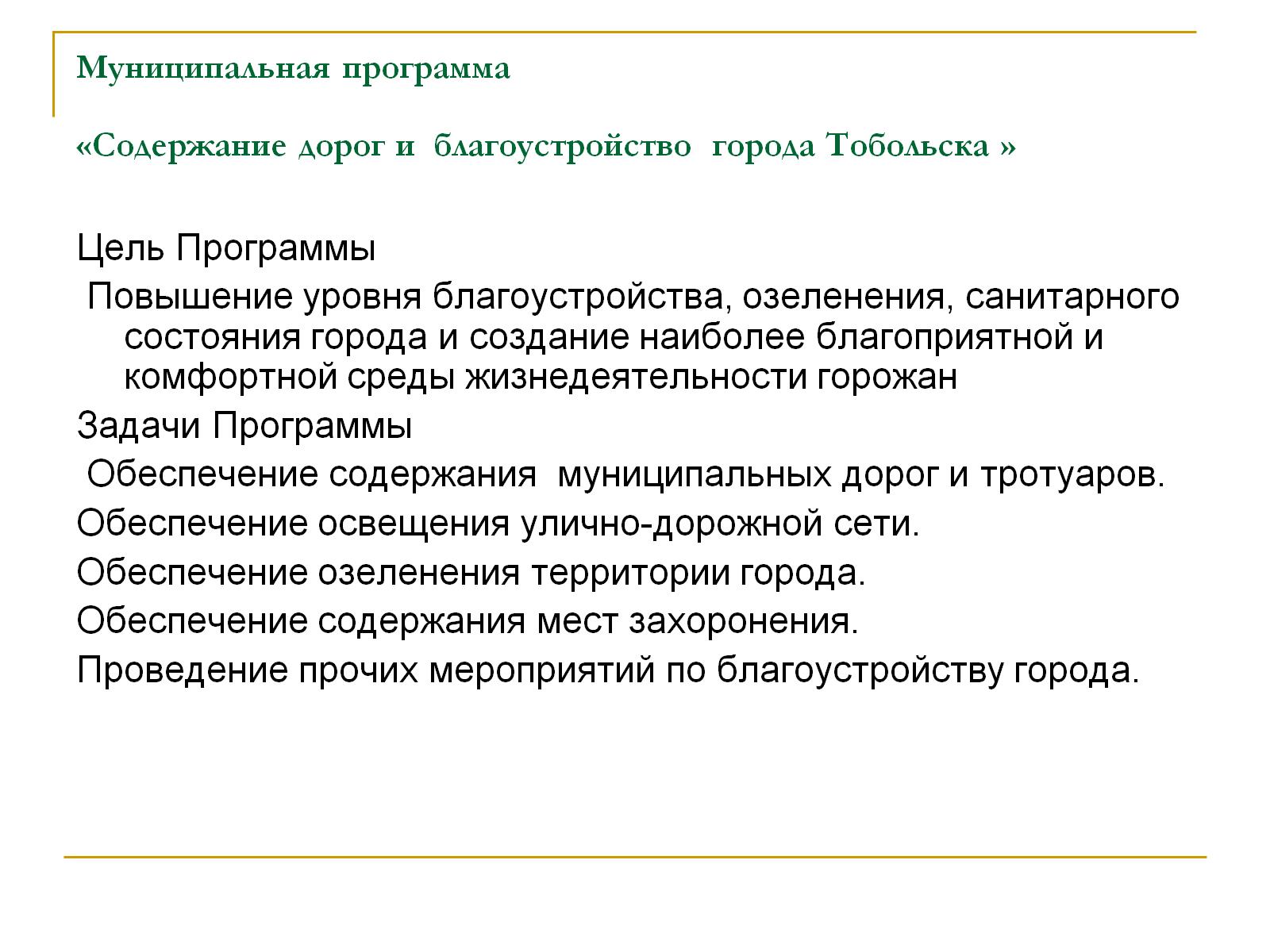 Муниципальная программа«Содержание дорог и  благоустройство  города Тобольска »
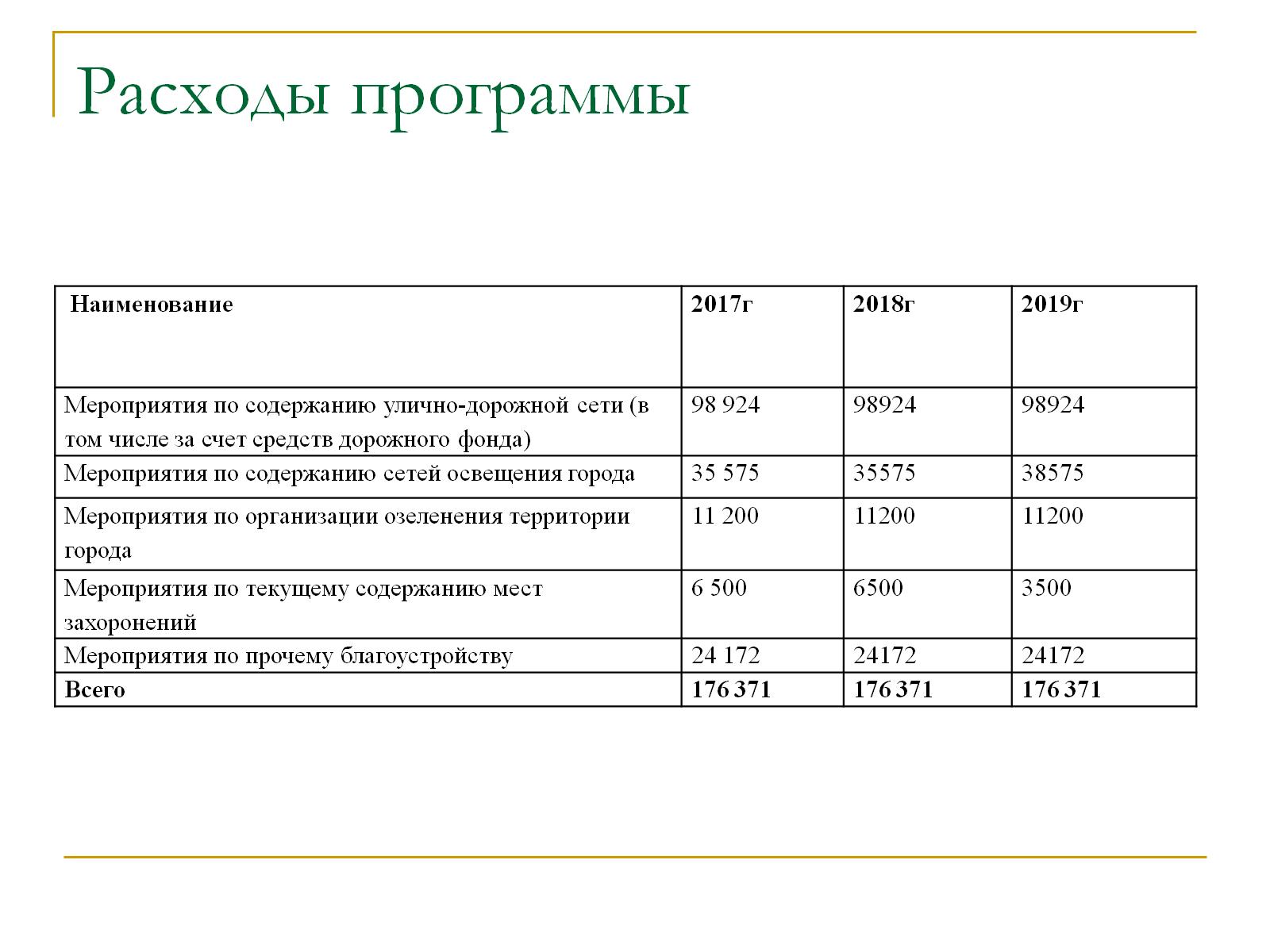 Расходы программы
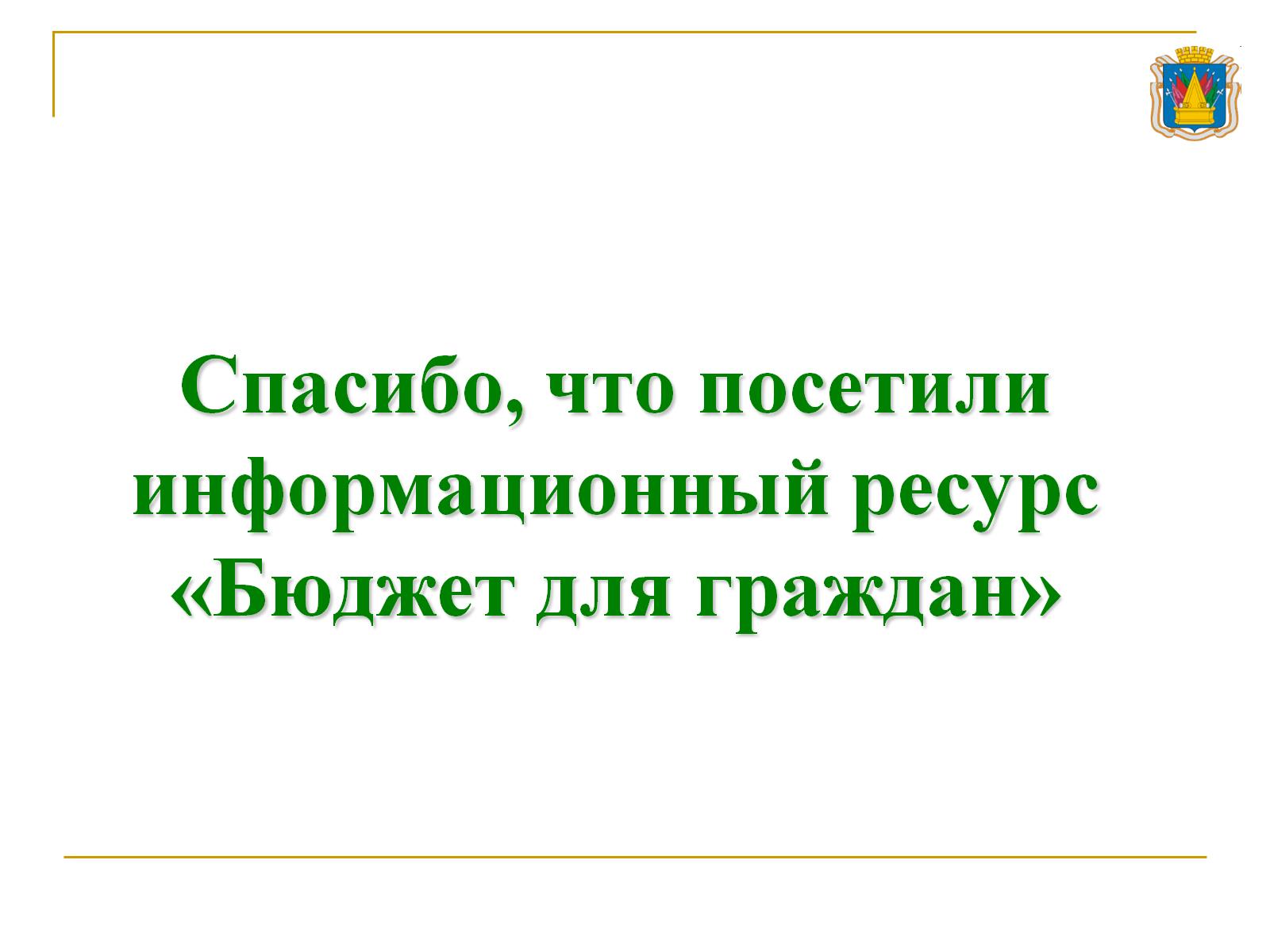 Спасибо, что посетилиинформационный ресурс«Бюджет для граждан»